JINR Association of Young Scientists and Specialist Conference “Alushta-2025“ Remote access and synchronization subsystem of electronics cards for the TPC/MPD Detector of the NICA project
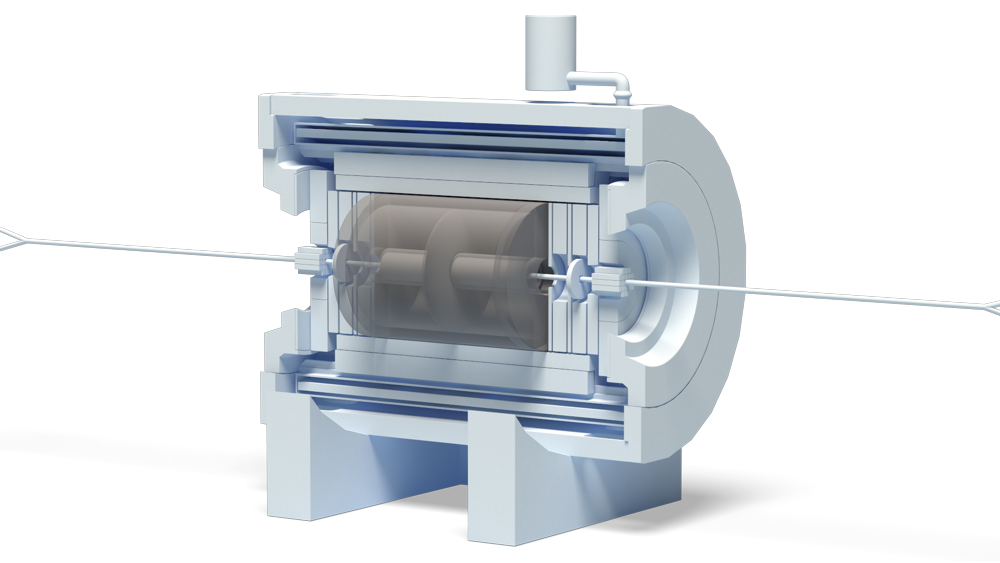 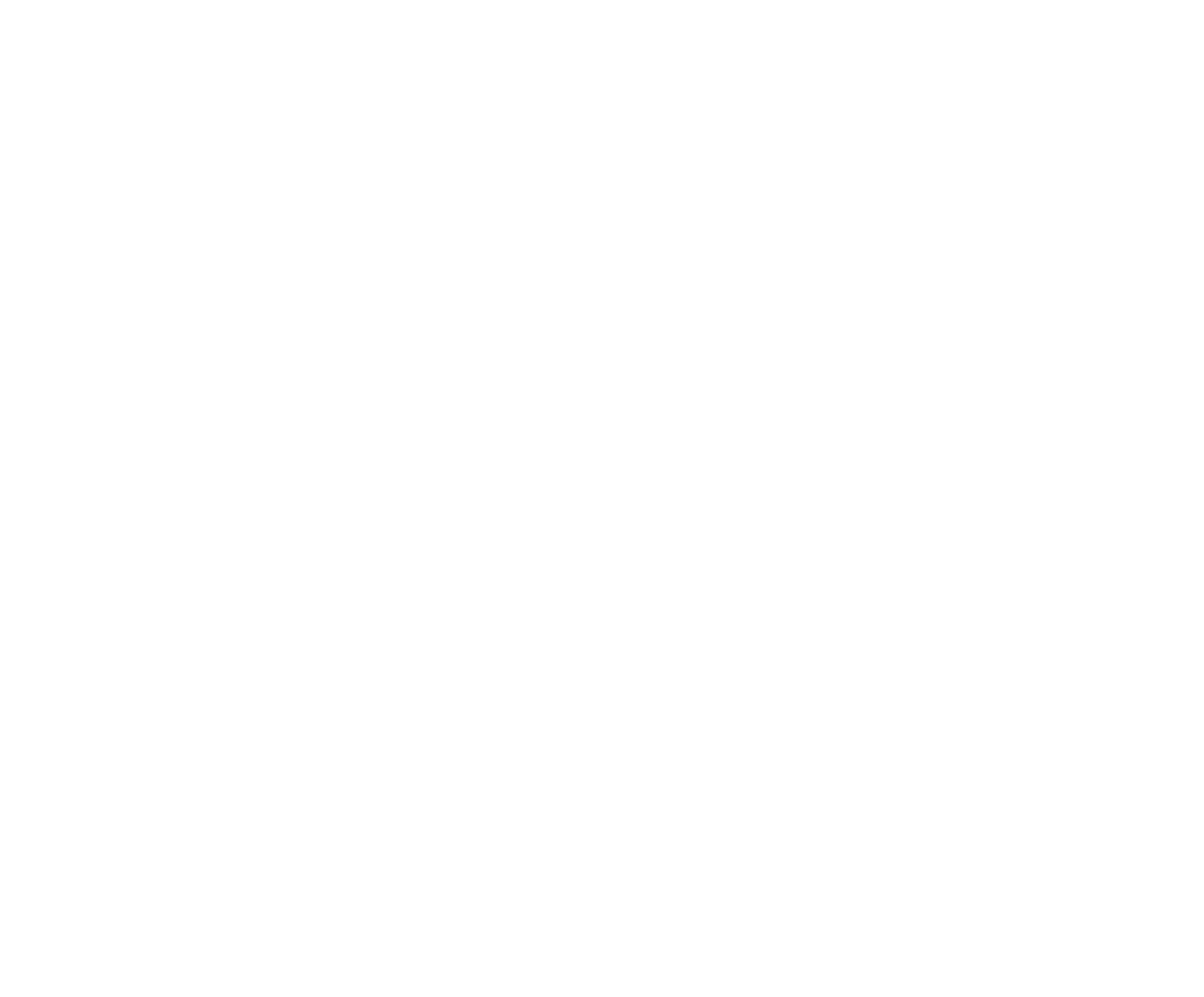 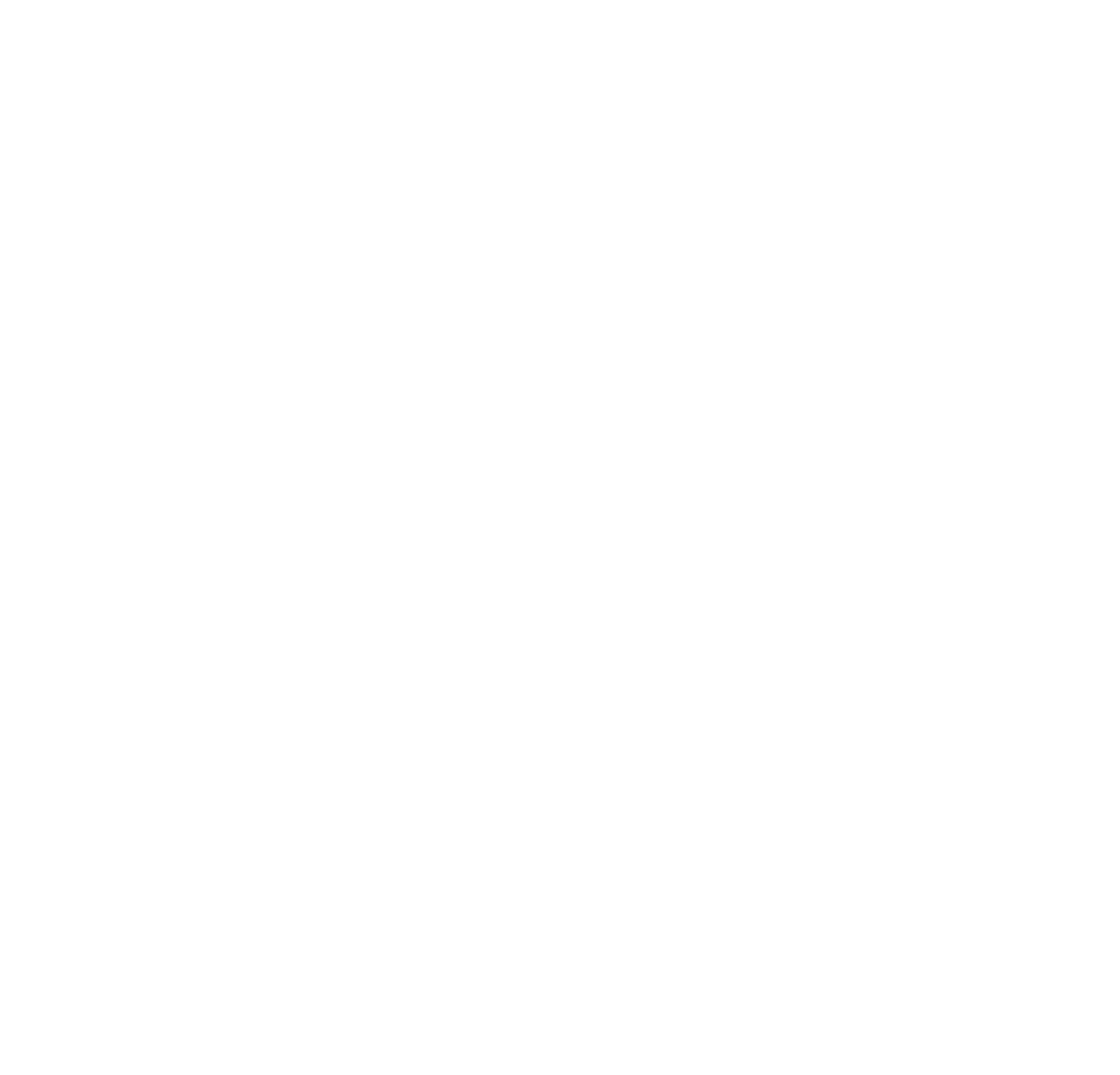 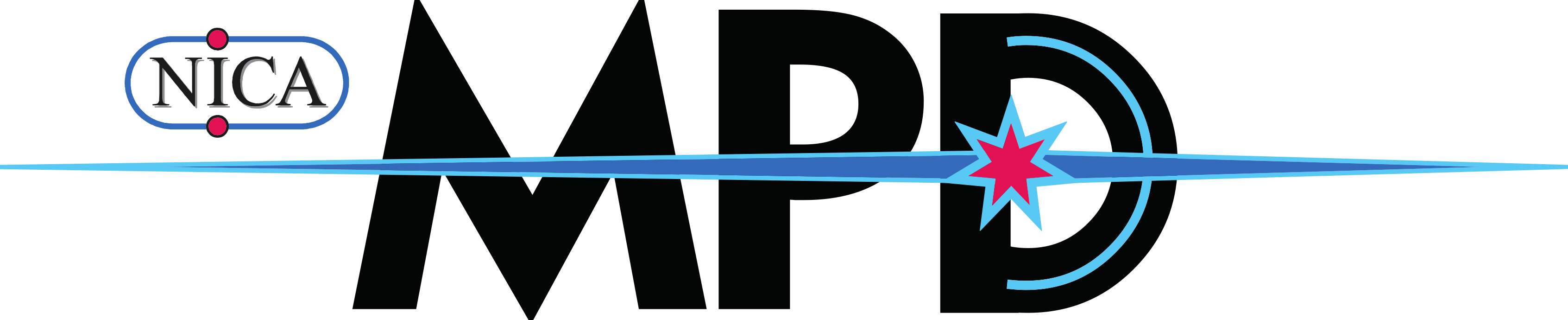 Denis Potapov, an engineer of the 
TPC/MPD group, VBLHEP, JINR
Alushta, 2025
NICA Complex
2
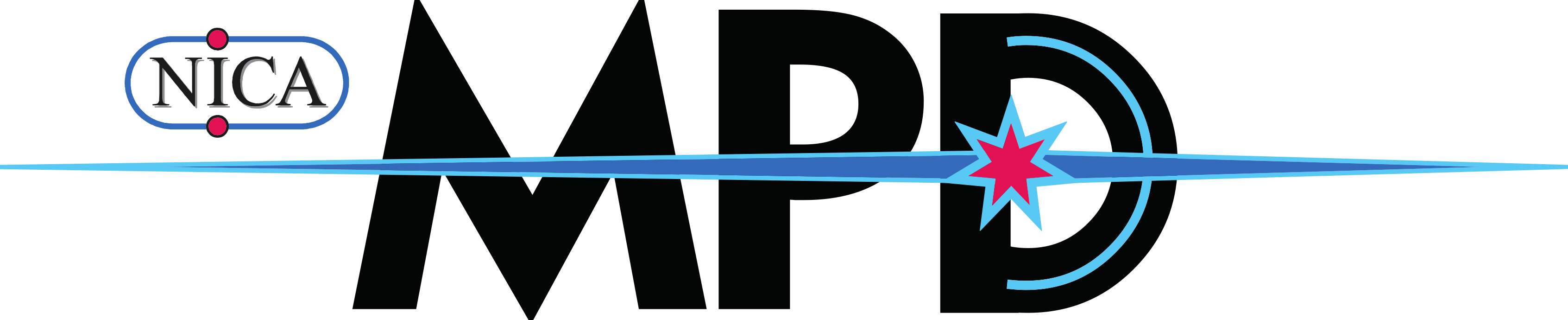 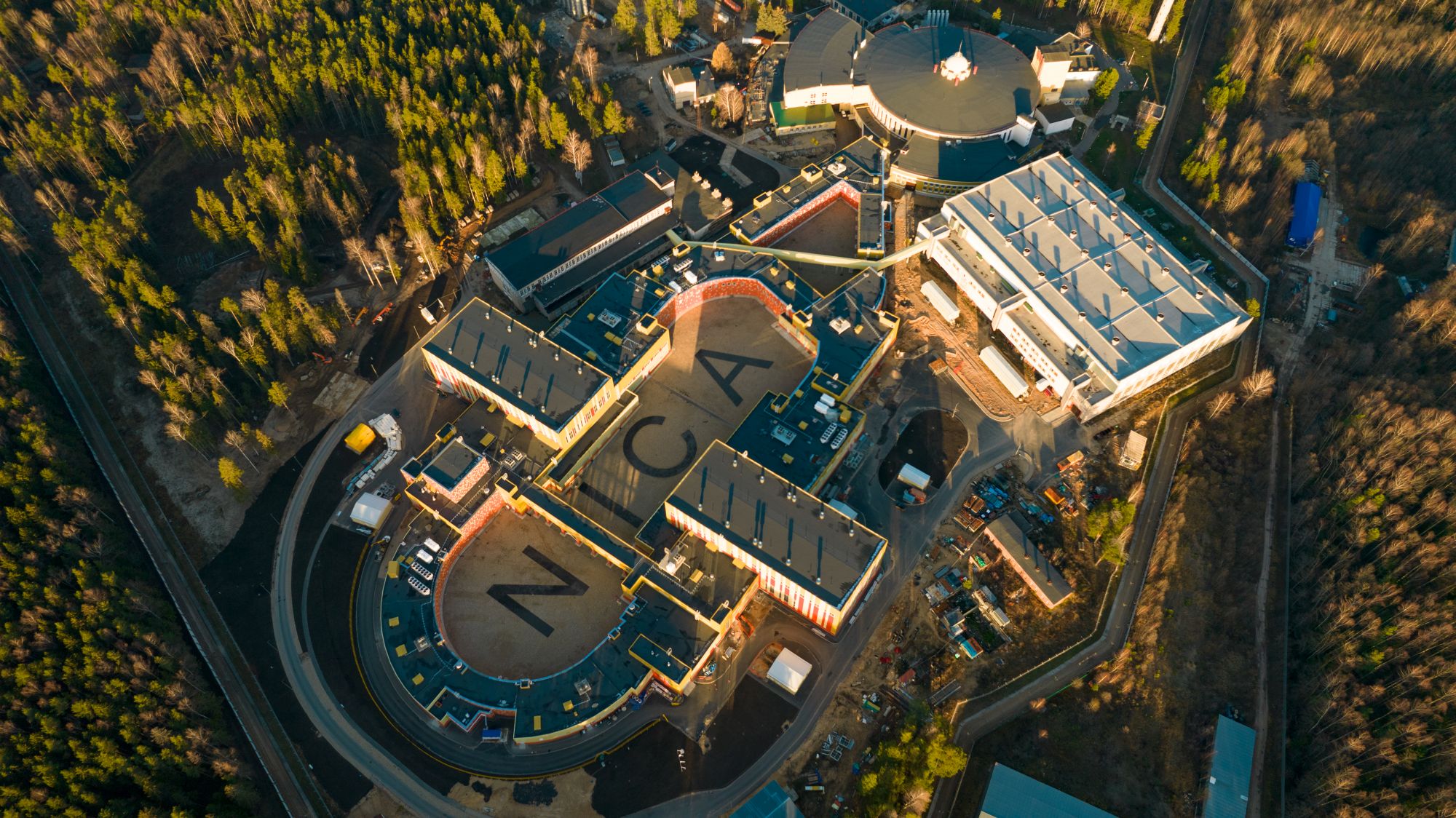 Multi Purpose Detector (MPD) Hall
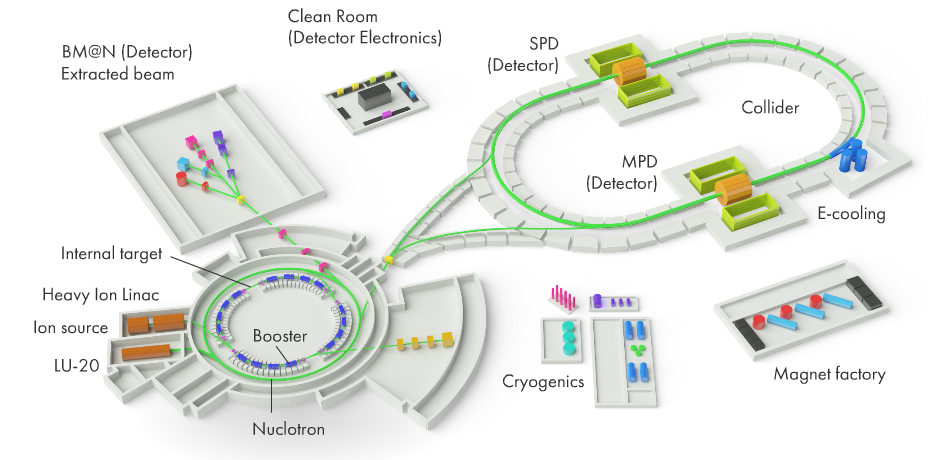 General scheme and photo of the NICA complex
https://nica.jinr.ru/
https://mpd.jinr.ru/
TPC/MPD Detector of NICA Complex
3
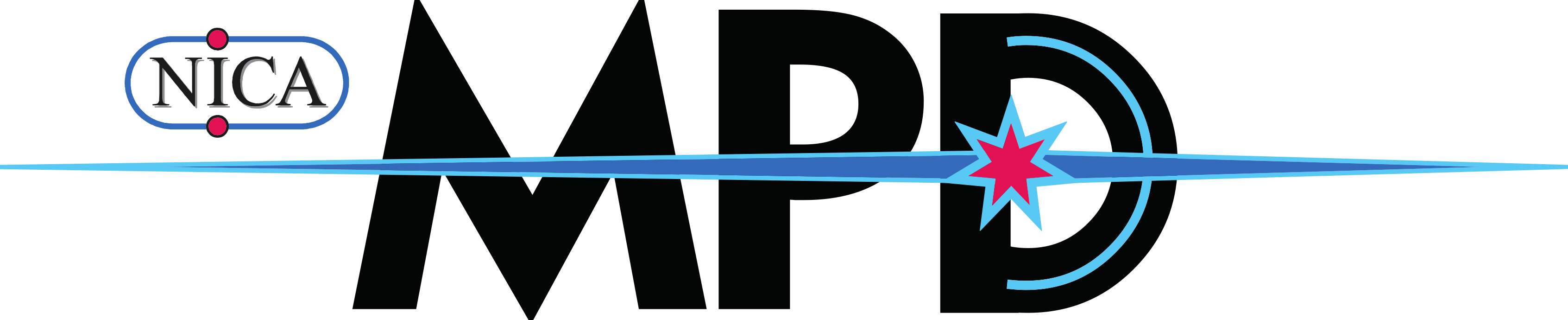 1. Front-End Cards (FECs) position;
2. End cap thermal screen;
3. Read-Out Chamber (ROC) based on MWPC;
4. High Voltage (HV) electrode;
5. Field cage position.
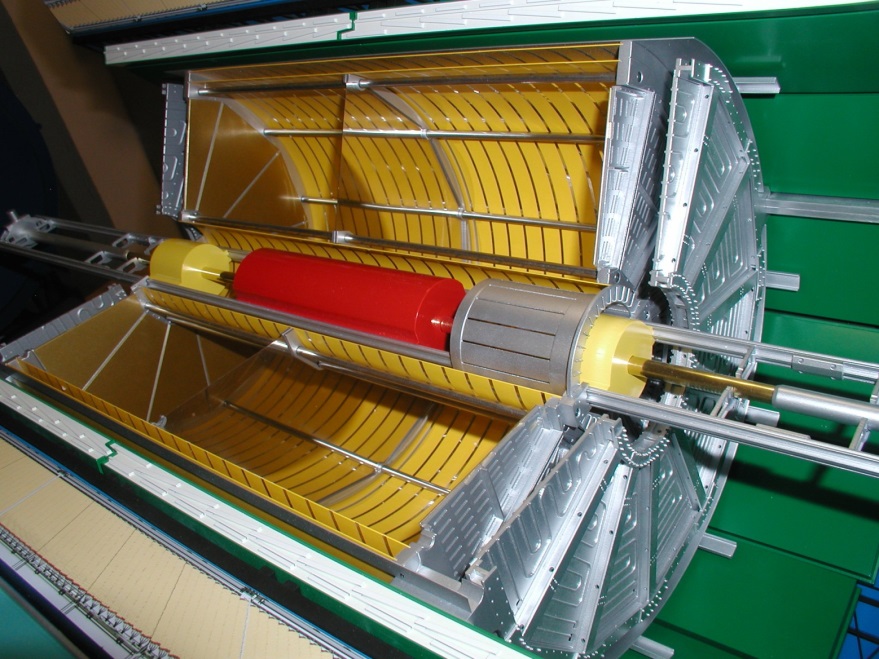 3
4
5
2
1
MPD mockup
Time-Projection Chamber (TPC)
FECs integration on ROC
4
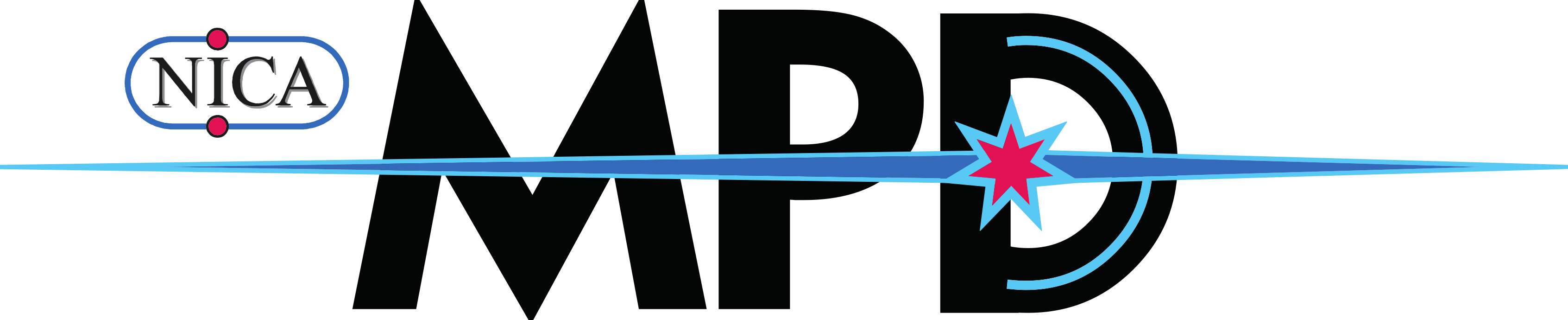 FEC connection 
for access & synchronization
Micro coaxial cables assemblies
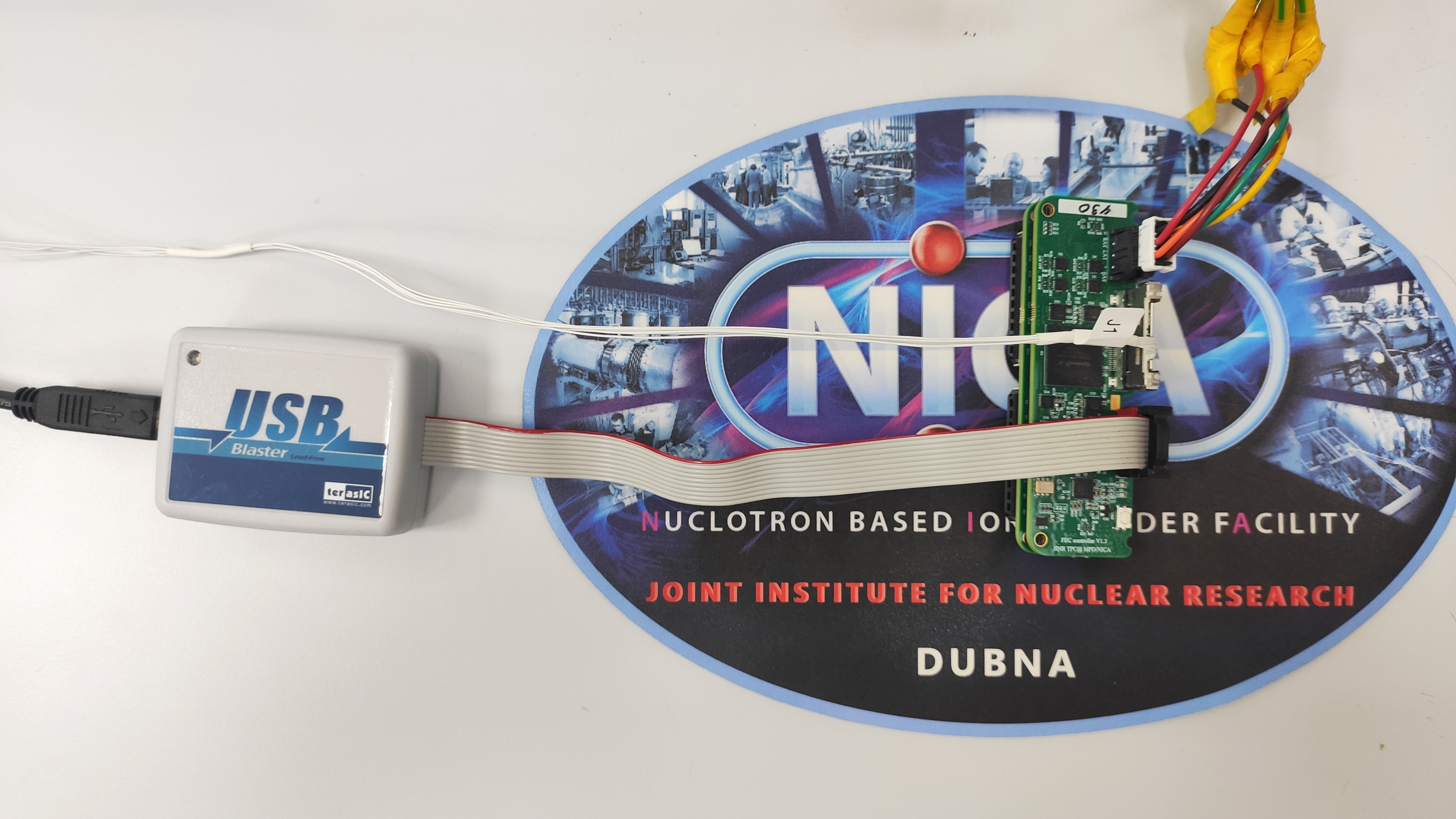 24 ROCs – 
1488 FECs – 
95 232 ch.
JTAG programmer
FEC assembly
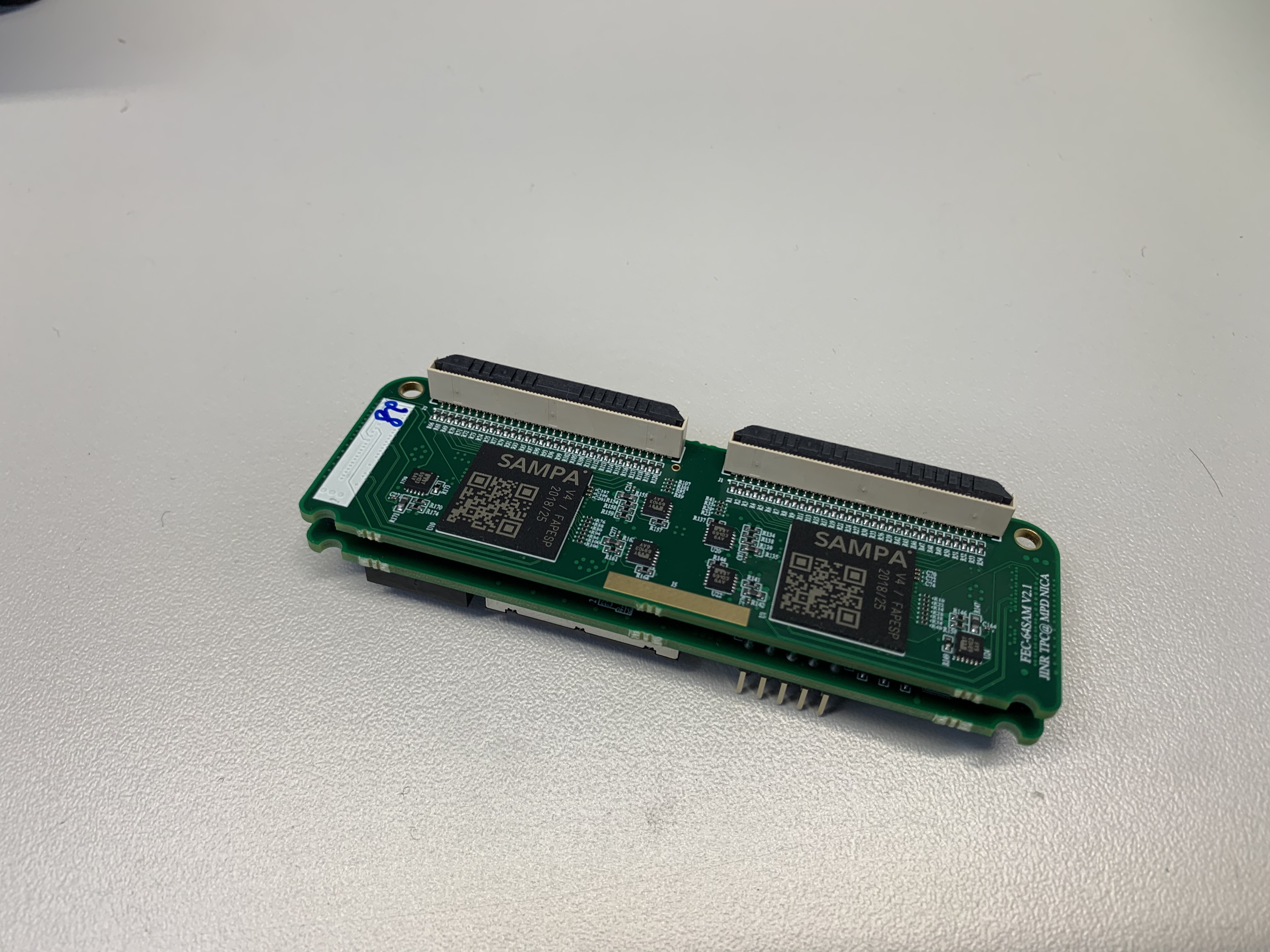 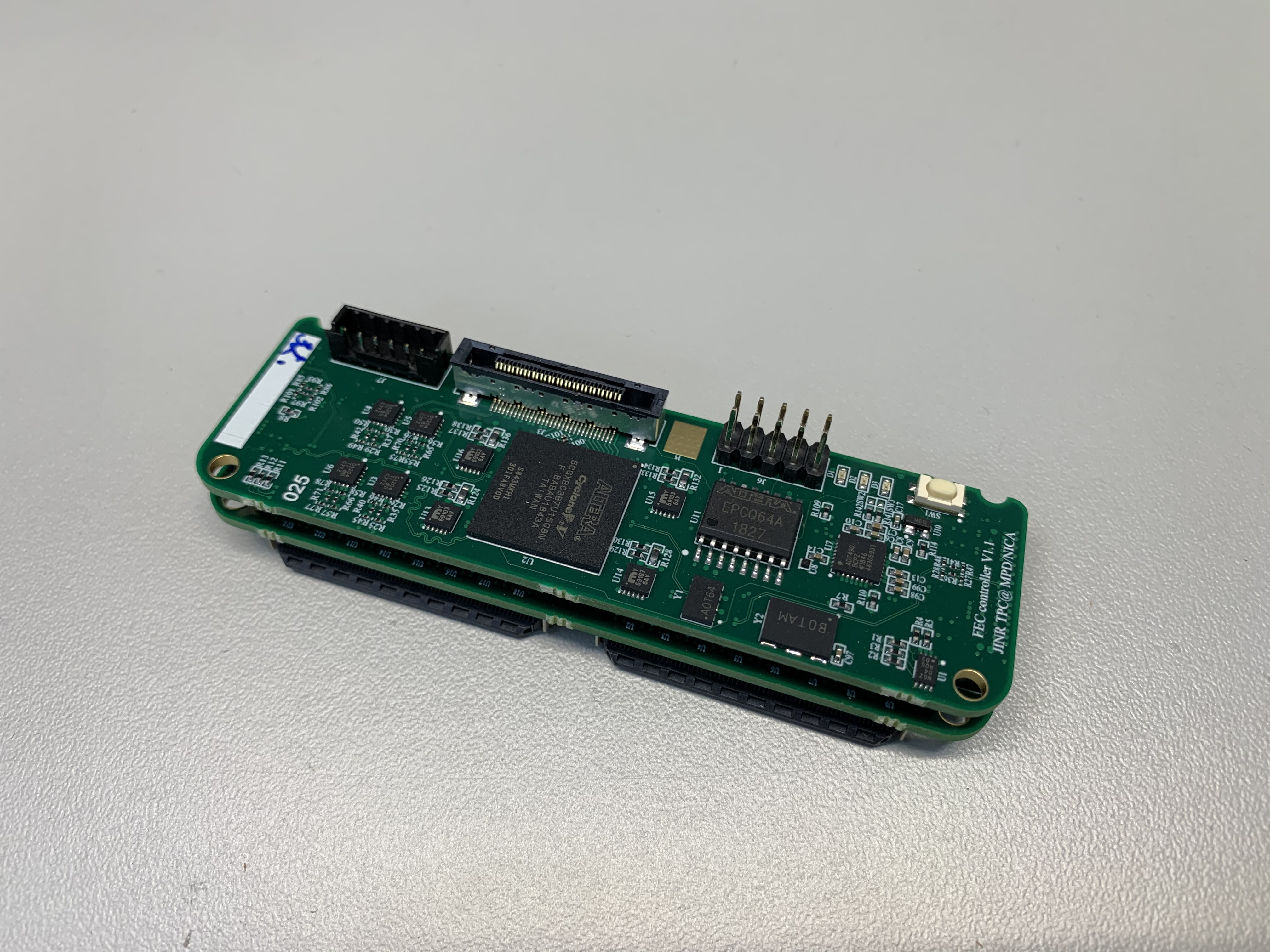 SAMPA FEC
FEC controller
Test setup of 62 FECs on 1 ROC
Prototype of remote access unit
5
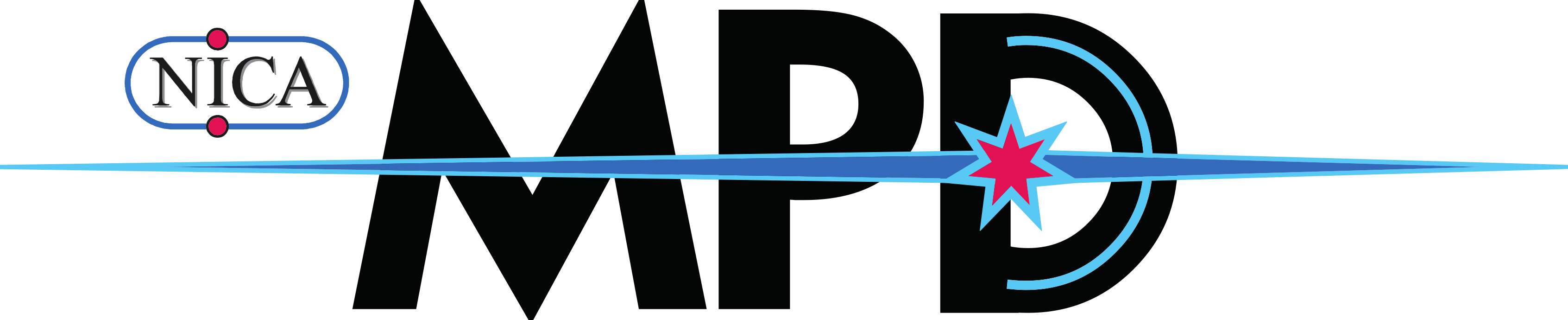 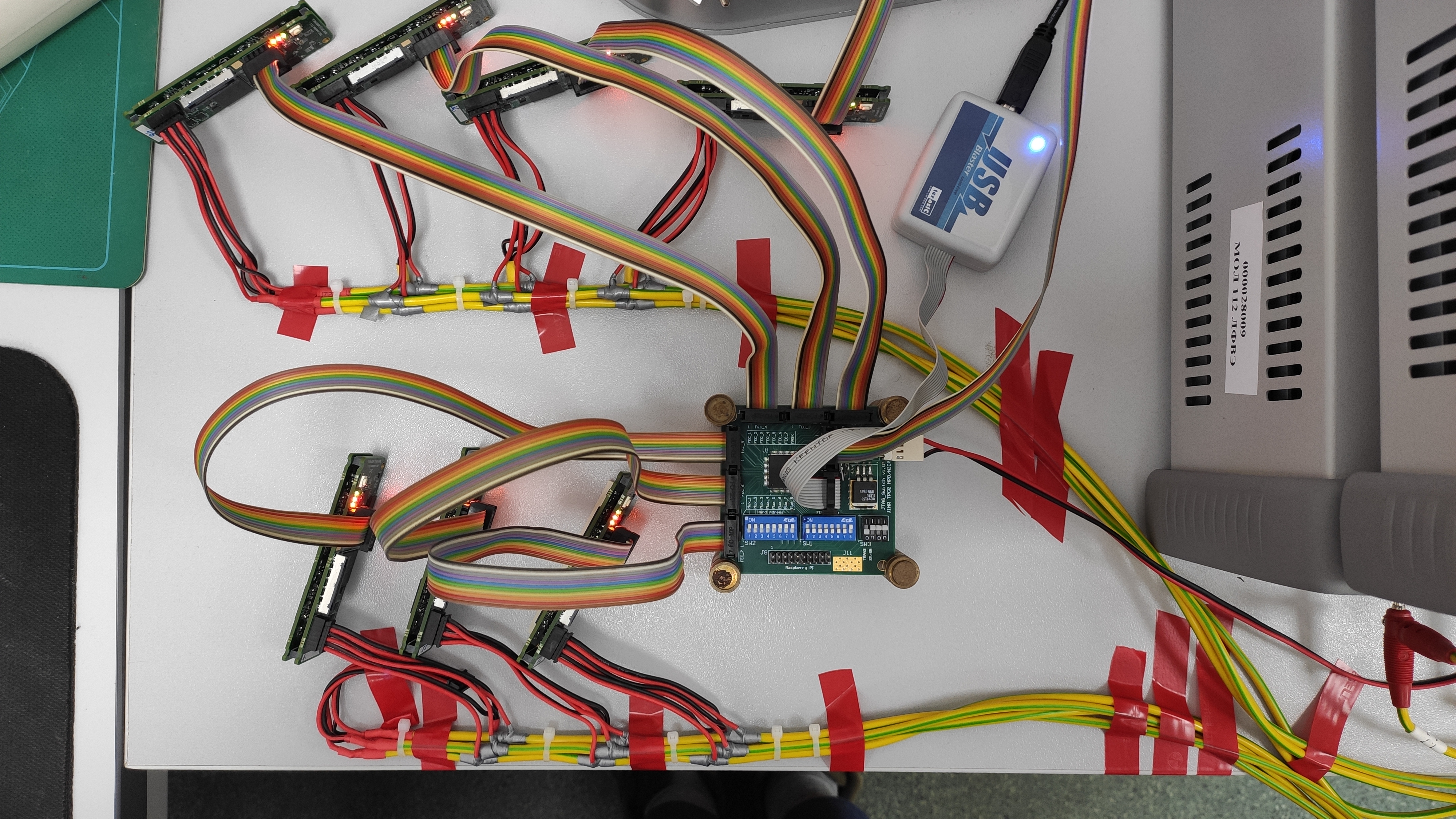 Tested prototype
This remote access prototype unit uses JTAG (up to x7 FECs) for:
FPGA reprogramming;
FPGA debugging;
An additional channel for accessing the digital part of the Data acquisition subsystem (DAQ).
Test setup for remote access prototype unit
Testing of prototype remote access unit
6
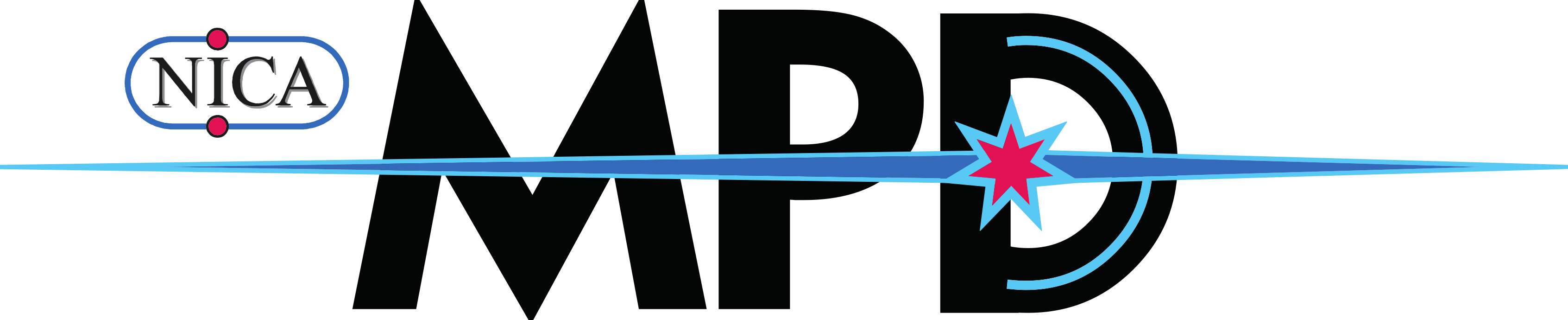 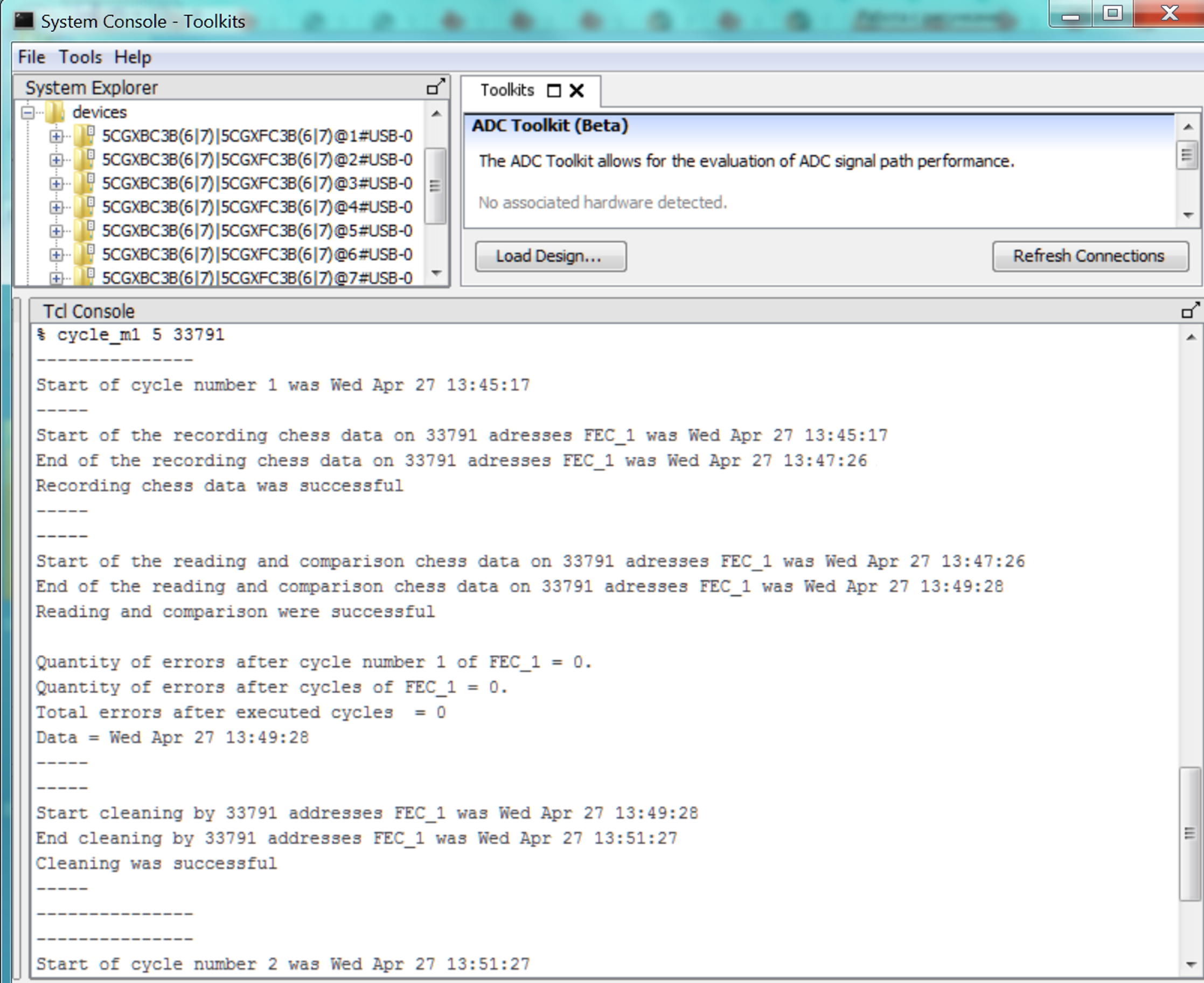 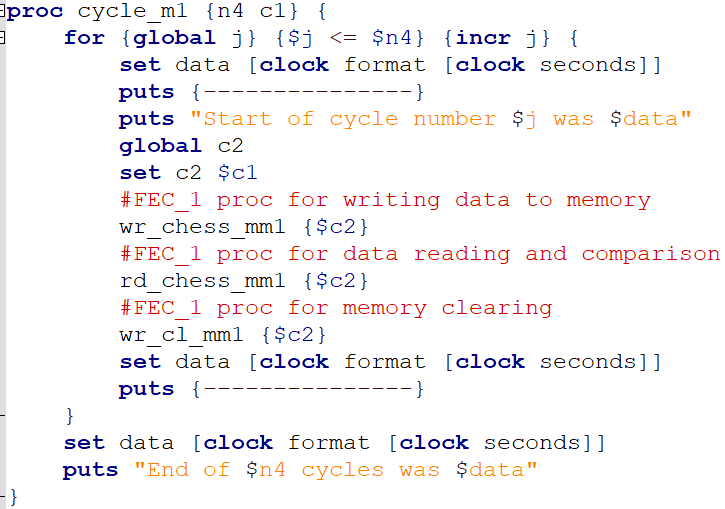 Procedure for verifying the data in RAM memory of FPGA
System Console window in Quartus
Testing of prototype remote access unit
7
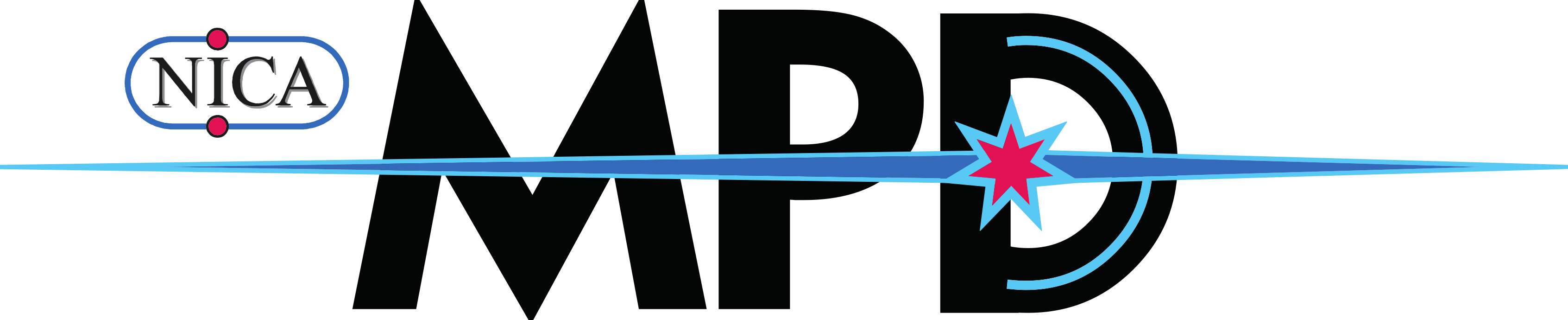 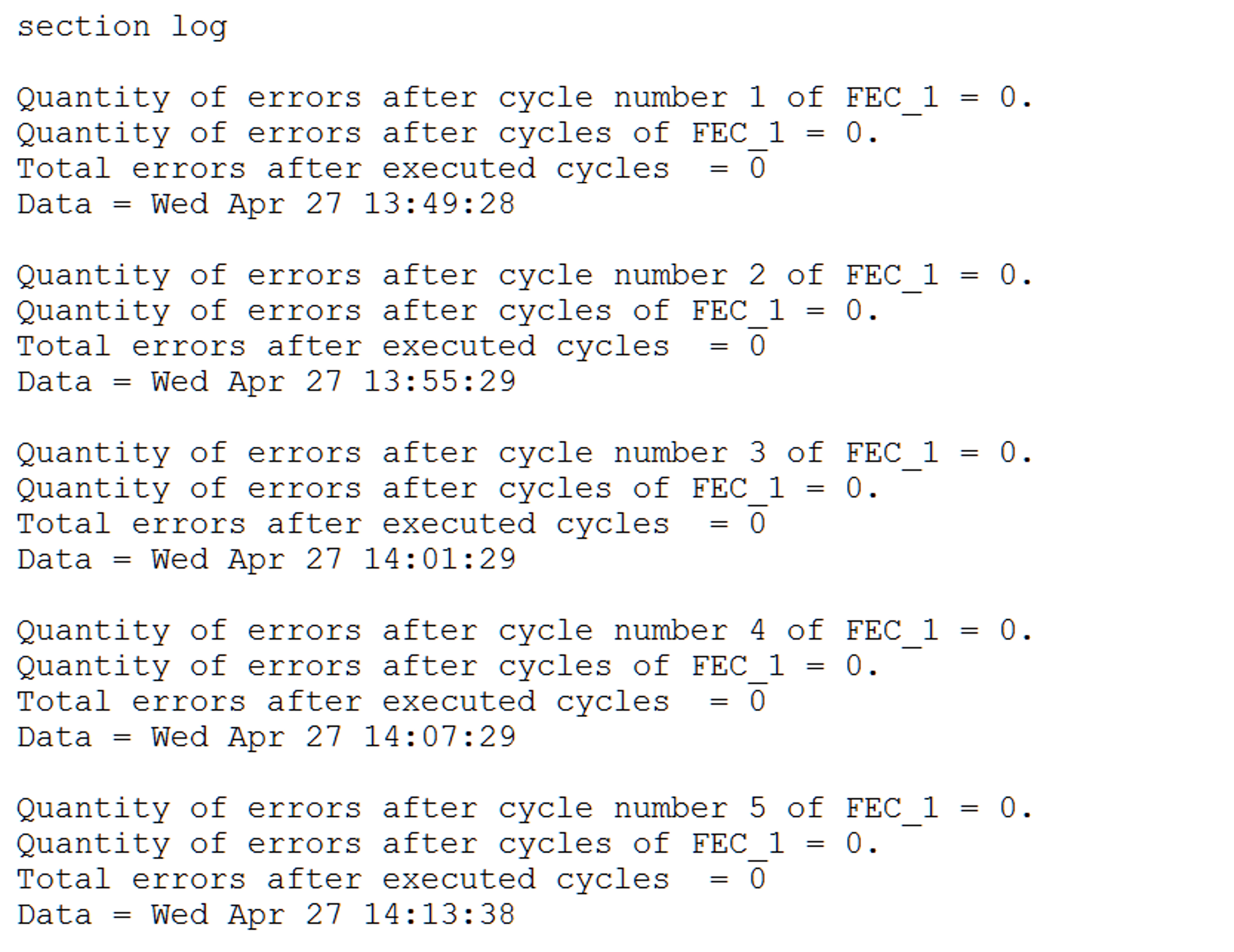 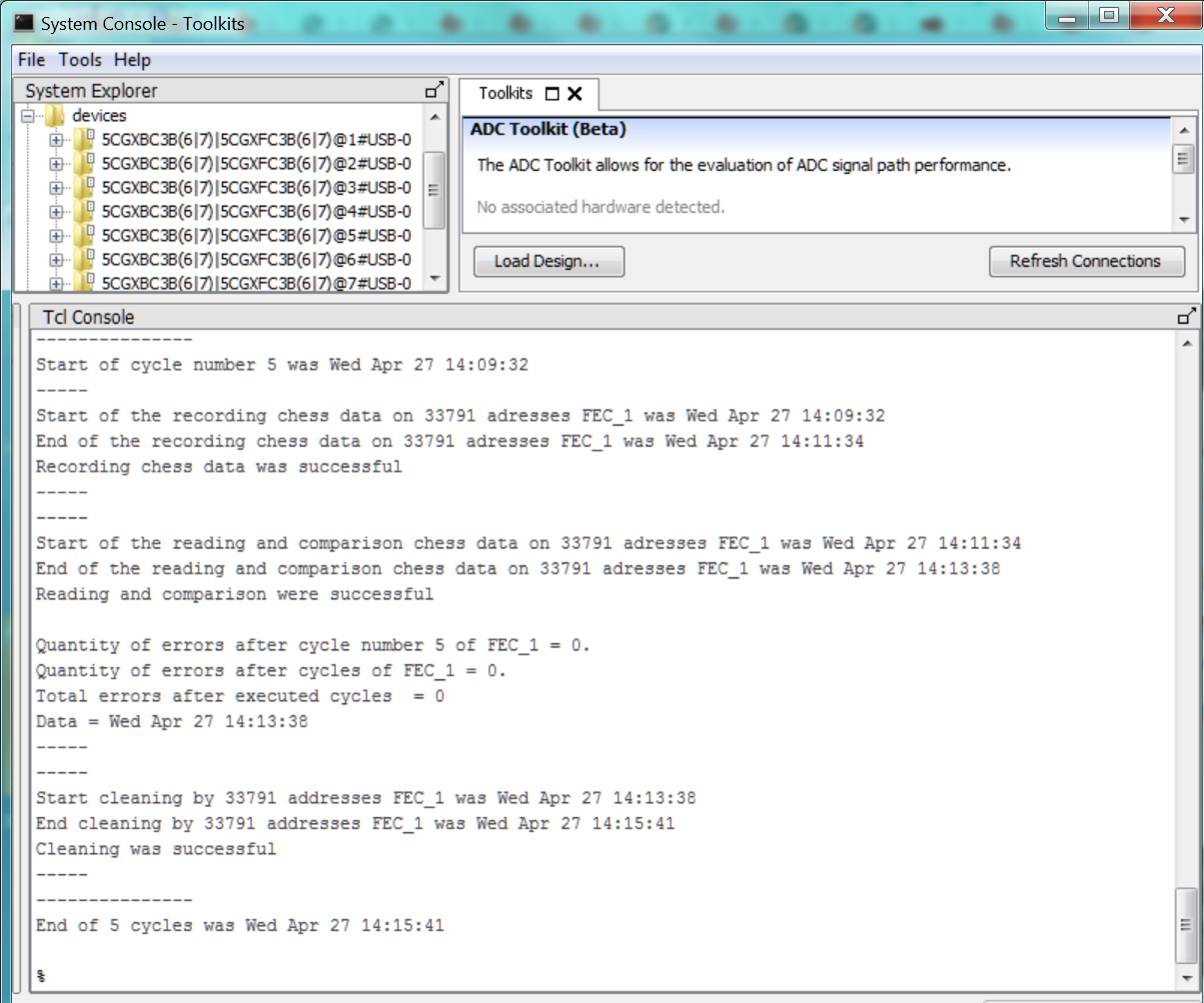 Errors recording file
during the procedure execution
System Console window in Quartus
Block diagram of remote access unit for Control & Synchronization Subsystem
8
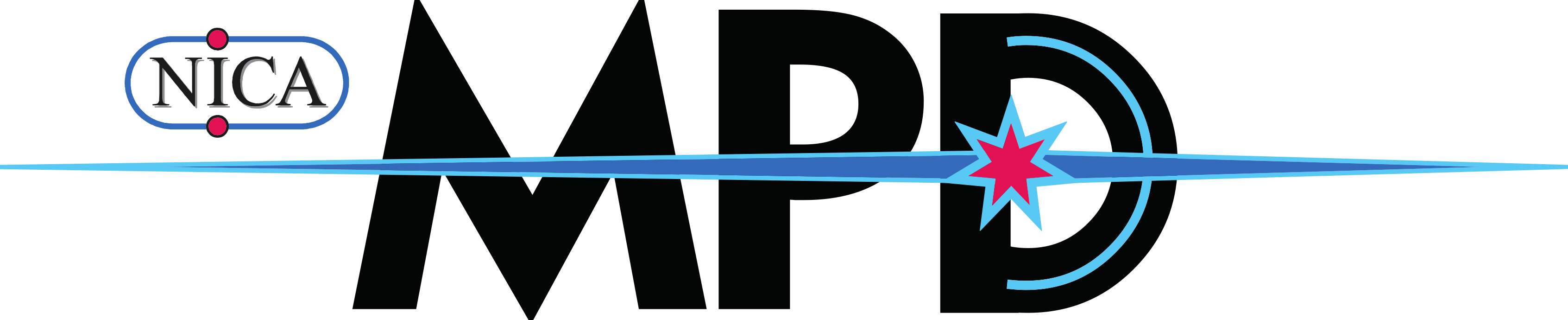 FEC_1
JTAG
JTAG
Out con. (JTAG)
FPGA
JTAG
7-port multidrop microchip
Out con. (JTAG)
JTAG programmer
JTAG via LVDS
6
…
JTAG via LVDS
…
6
FEC_6
JTAG Switch
Out con. (JTAG)
FPGA
JTAG
JTAG
Tested prototype
Remote access module for 1 ROC chamber
Block diagram of remote access unit for Control & Synchronization Subsystem
9
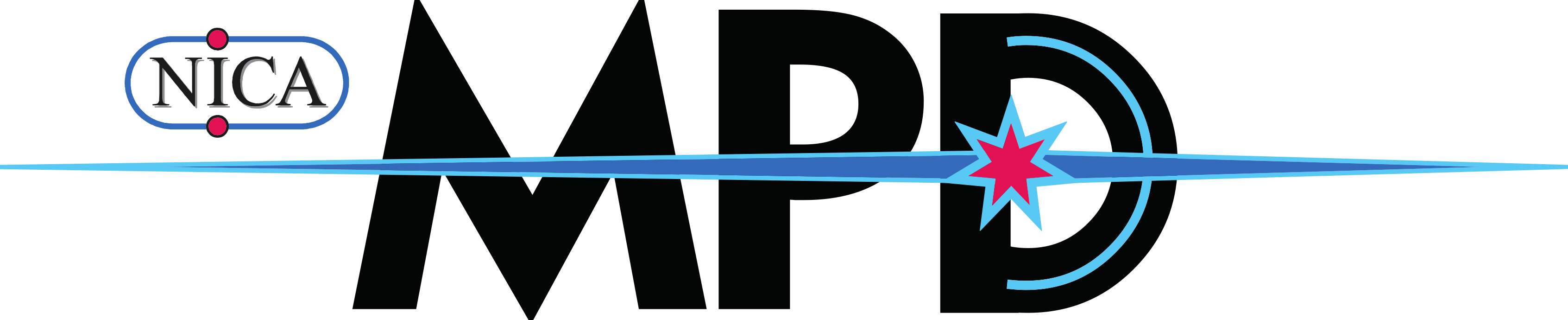 FEC_1
JTAG
JTAG
Out con. (JTAG)
Converter Optic - LVCMOS
FPGA
JTAG
7-port multidrop microchip
JTAG programmer
JTAG via LVDS
6
…
JTAG interface
via optic
…
6
FEC_6
JTAG Switch
Out con. (JTAG)
FPGA
JTAG
JTAG
JTAG
Total 62 cards FEC 
+ 1 controller RCU 
on ROC (+3 reserve)
7-port multidrop microchip
11
…
…
JTAG Switch
FEC_61
Outside 
MPD magnet
JTAG
Inside 
MPD magnet
Out con. (JTAG)
7-port multidrop microchip
FPGA
JTAG
JTAG via LVDS
6
…
…
6
JTAG Switch
RCU
Out con. (JTAG)
Remote access module for 1 ROC chamber
FPGA
JTAG
Prototype of synchronization unit
10
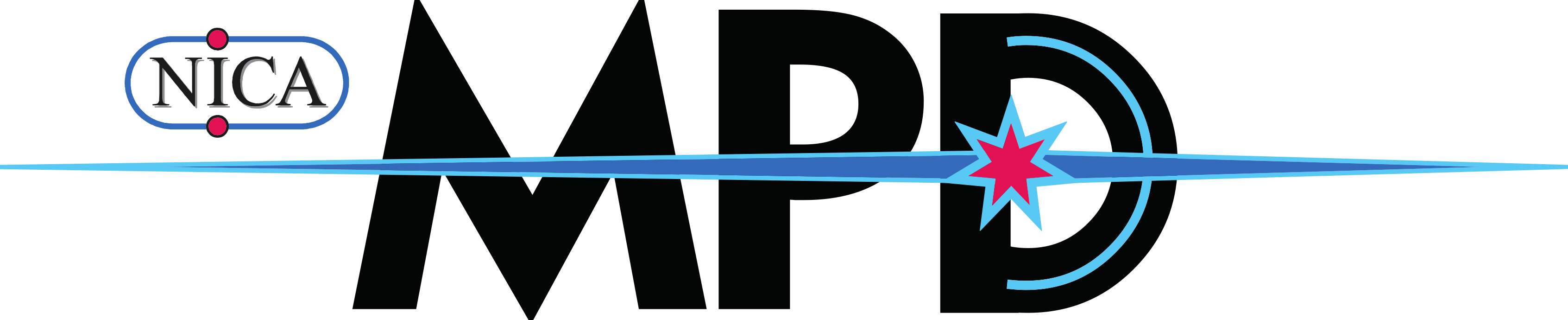 Readout and Control Unit (RCU)
Tested prototype
This synchronization prototype unit fanout transceiver reference clock to 62 FECs from 1 RCU   (1 ROC sync.)
Synchronization unit of Subsystem will fanout 5 external signals to FECs:
3 types reference clocks;
Data trigger;
Reset.
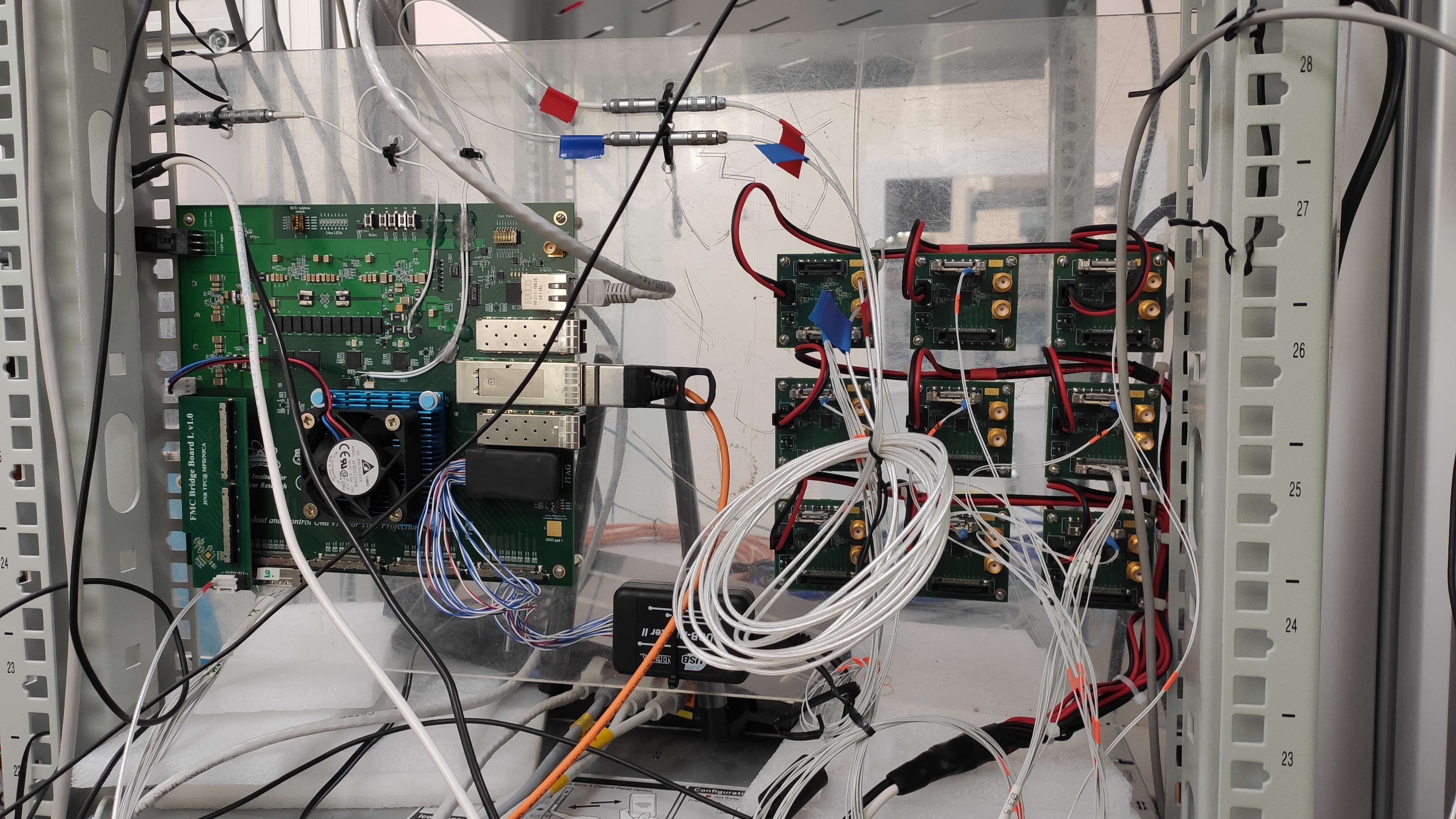 Test setup for synchronization prototype unit
Block diagram of synchronization unit for Control & Synchronization Subsystem
11
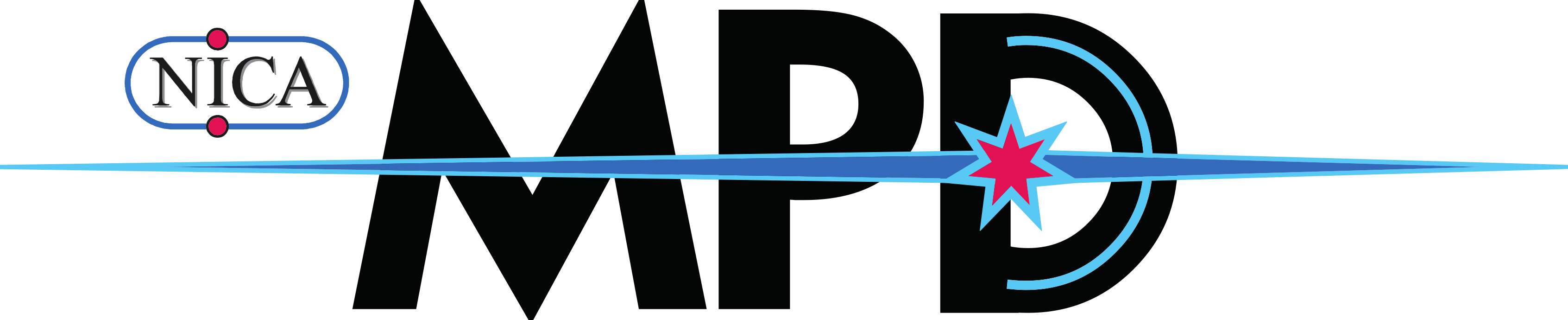 Input con.
(LVDS)
LVDS
Up to 8 cards FEC
8xTR_REFCLK
TR_REFCLK
Synchrosignal multiplication microchip
Output con.
(LVDS)
Controller
RCU
LVDS
Synchrosignal multiplication microchip
Synchrosignal multiplication microchip
8
8
…
…
Total 62 cards FEC 
on ROC (+2 reserve)
LVDS
LVDS
Synchrosignal multiplication microchip
Output con.
(LVDS)
8xTR_REFCLK
Up to 8 cards FEC
Tested prototype
Synchronization module for 1 ROC chamber
Block diagram of synchronization unit for Control & Synchronization Subsystem
12
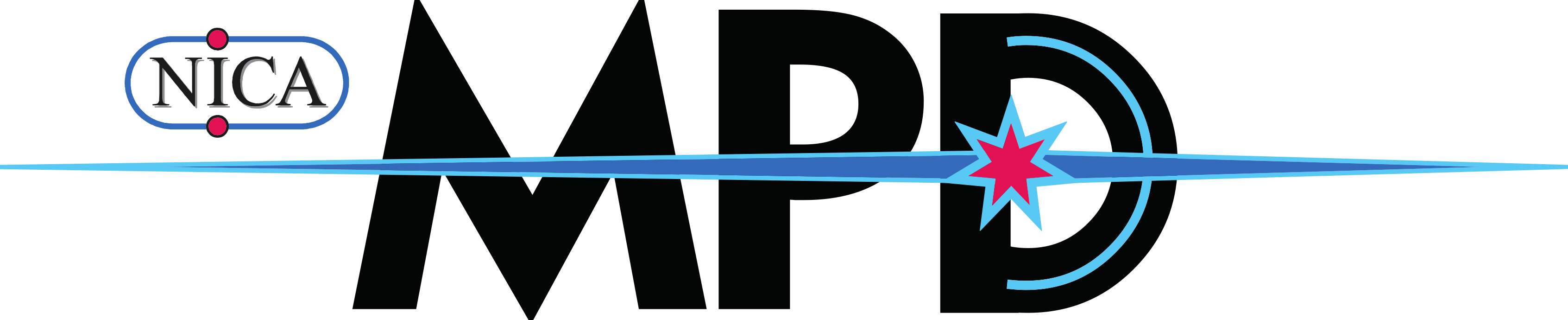 Input con.
(LVDS)
LVDS
Up to 8 cards FEC
8xTR_REFCLK
TR_REFCLK
Synchrosignal multiplication microchip
Output con.
(LVDS)
Controller
RCU
8хADC_CLK
ADC_CLK
LVDS
FRST
8хFRST
Synchrosignal multiplication microchip
REFCLK
8хREFCLK
Synchrosignal multiplication microchip
8
8
…
…
8хTRG
TRG
Total 62 cards FEC 
on ROC (+2 reserve)
LVDS
Optical links
LVDS
5
Synchrosignal multiplication microchip
Output con.
(LVDS)
8xTR_REFCLK
Up to 8 cards FEC
8хADC_CLK
External 
sync. unit
8хFRST
8хREFCLK
8хTRG
Inside 
MPD magnet
Synchronization module for 1 ROC chamber
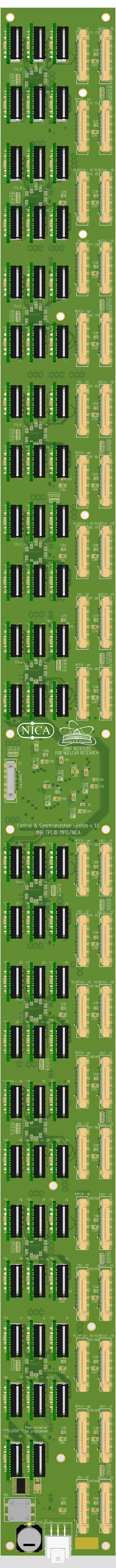 Control & Synchronization Subsystem_v1.1 
(CSS_v1.1) is produced
13
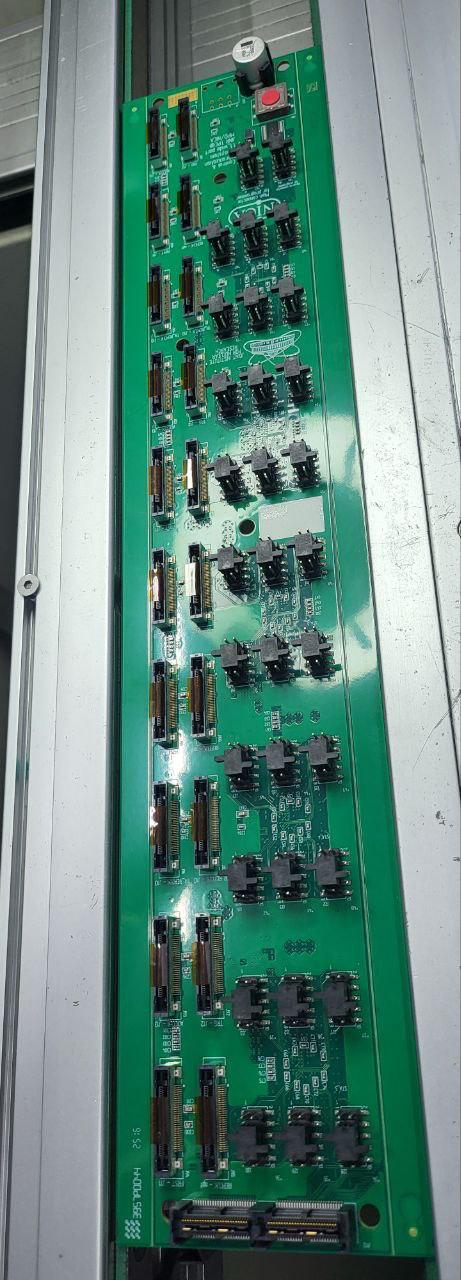 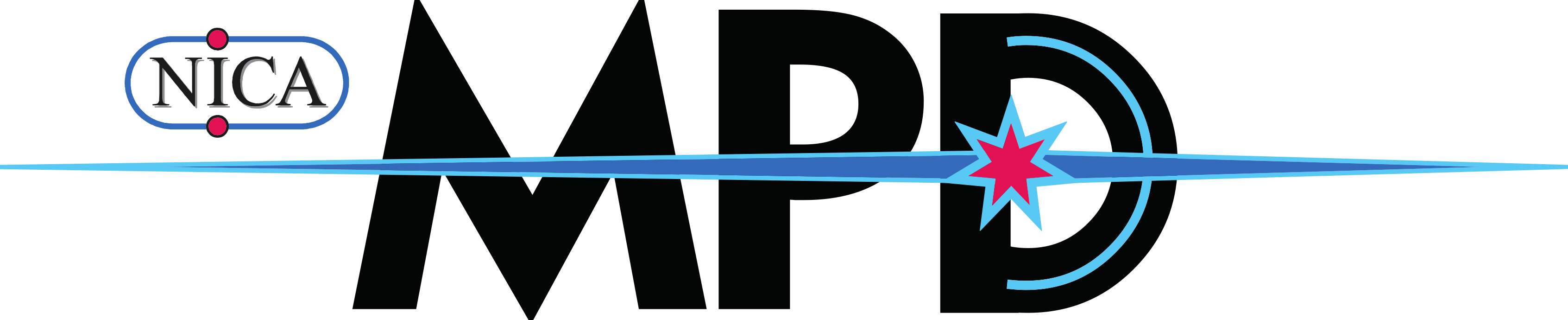 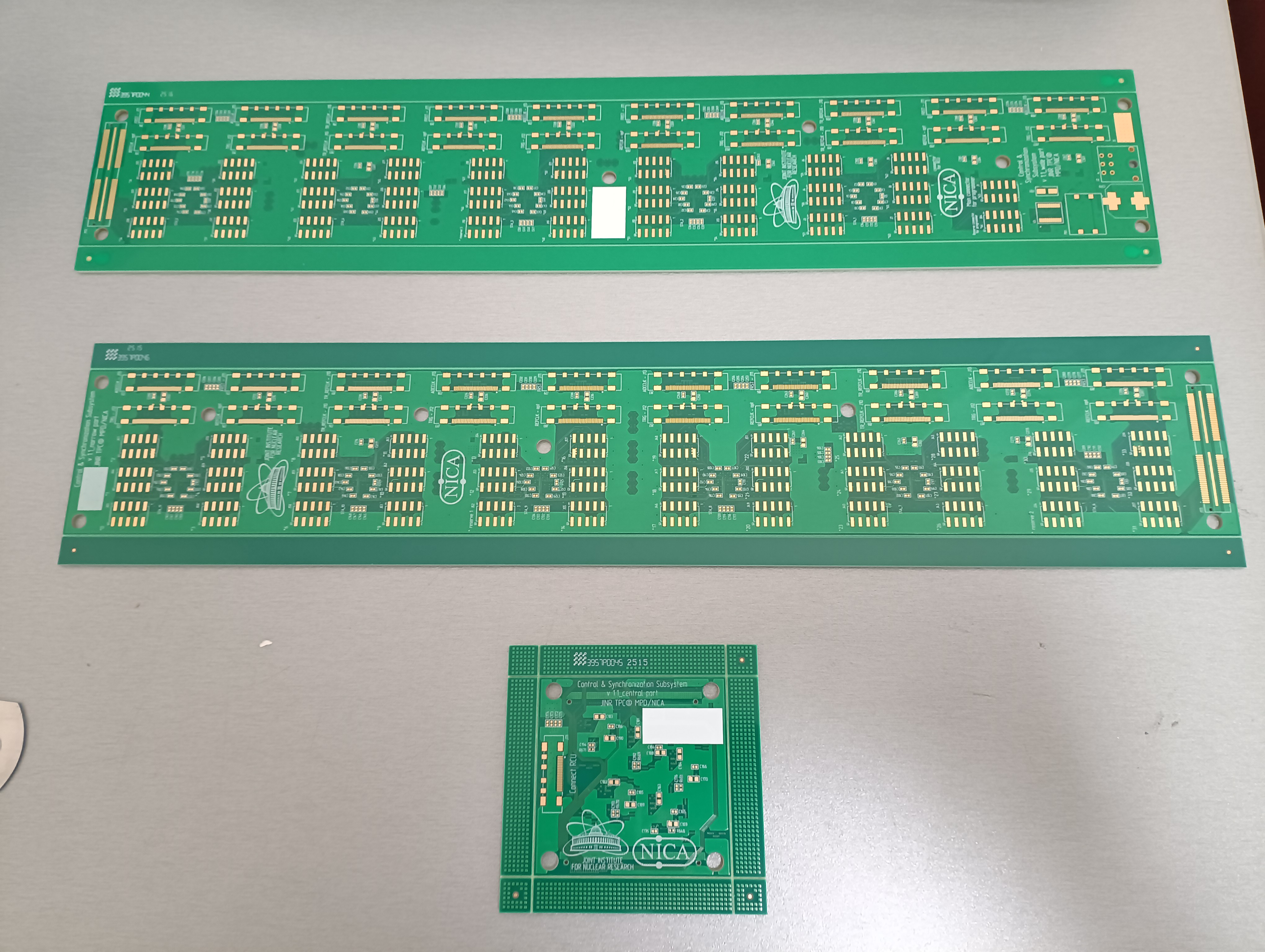 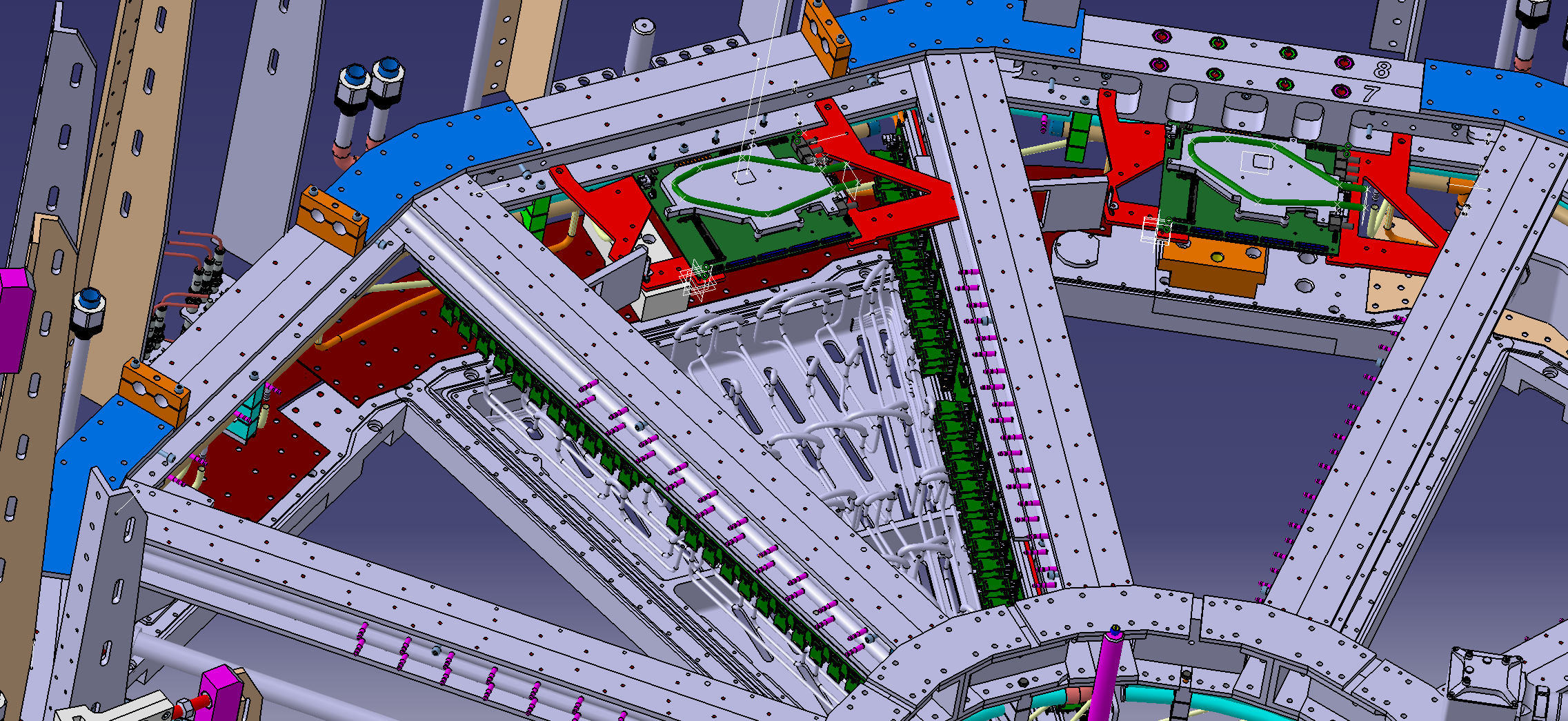 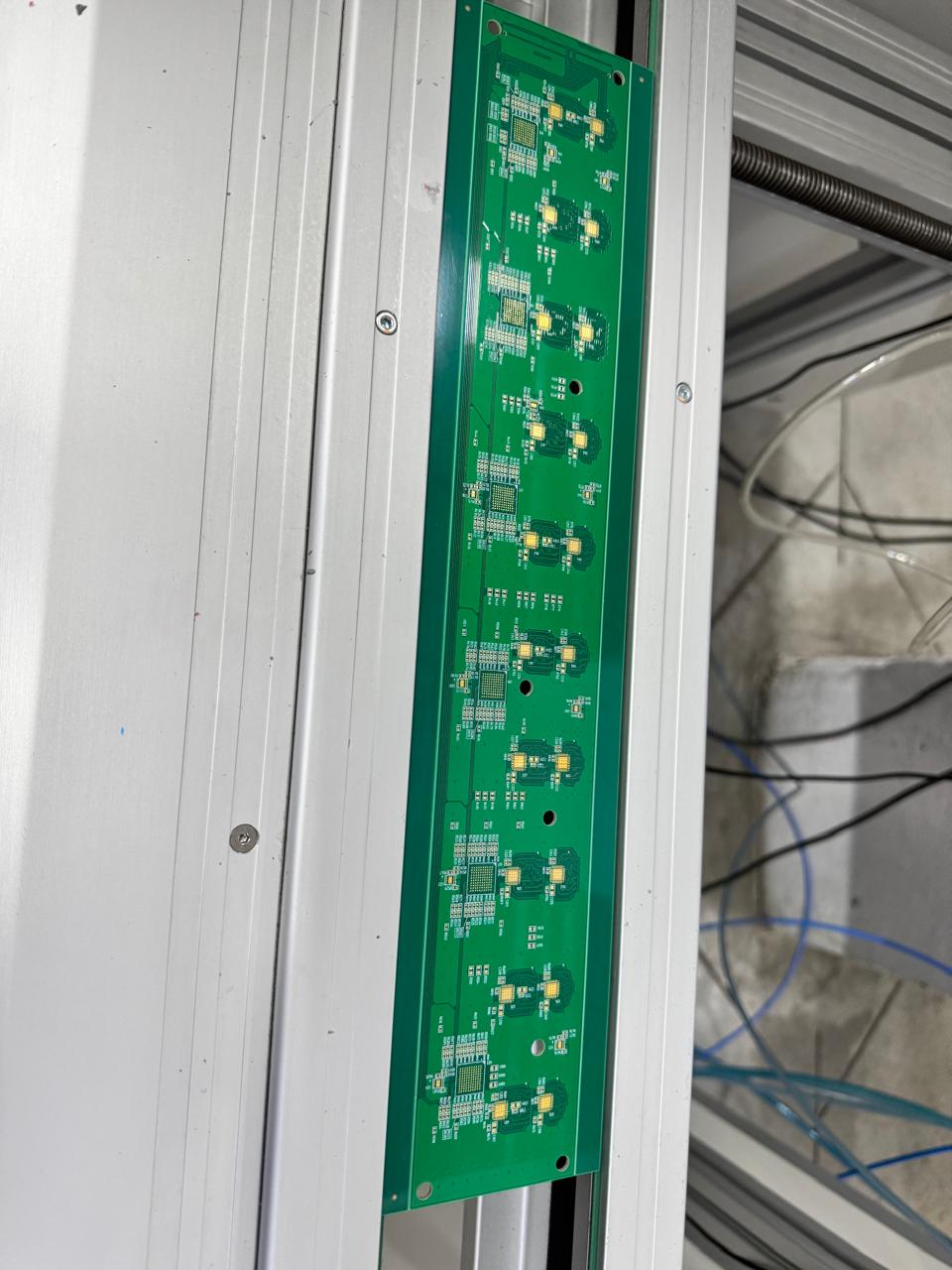 3D model and photo of device CSS_v1.1
(top view). Size is 810 x 60 mm
Location of CSS_v1.1 on TPC
Conclusion
14
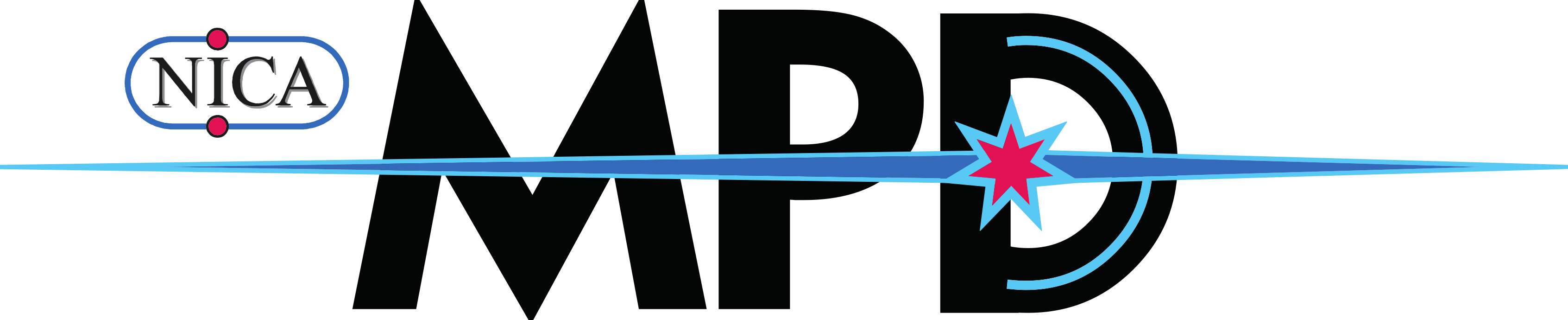 Comprehensive tests of prototypes of remote access and synchronization units have been carried out;
Electrical scheme of control & synchronization system has been developed;
Tracing of PCB control & synchronization system has been completed;
Subsystem is being manufactured
Future plans:
Perform full-featured device testing
JINR Association of Young Scientists and Specialist Conference “Alushta-2025“ Remote access and synchronization subsystem of electronics cards for the TPC/MPD Detector of the NICA project
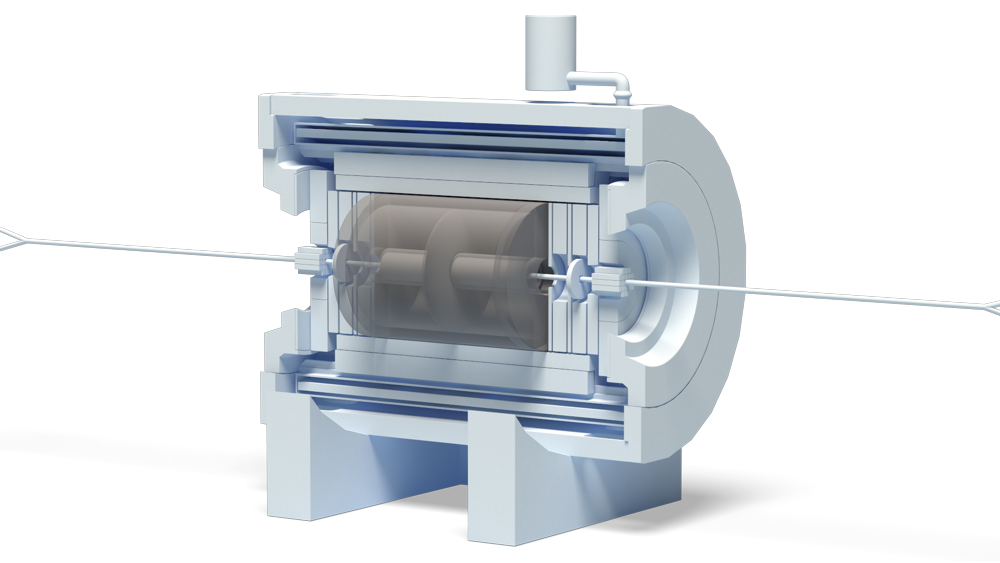 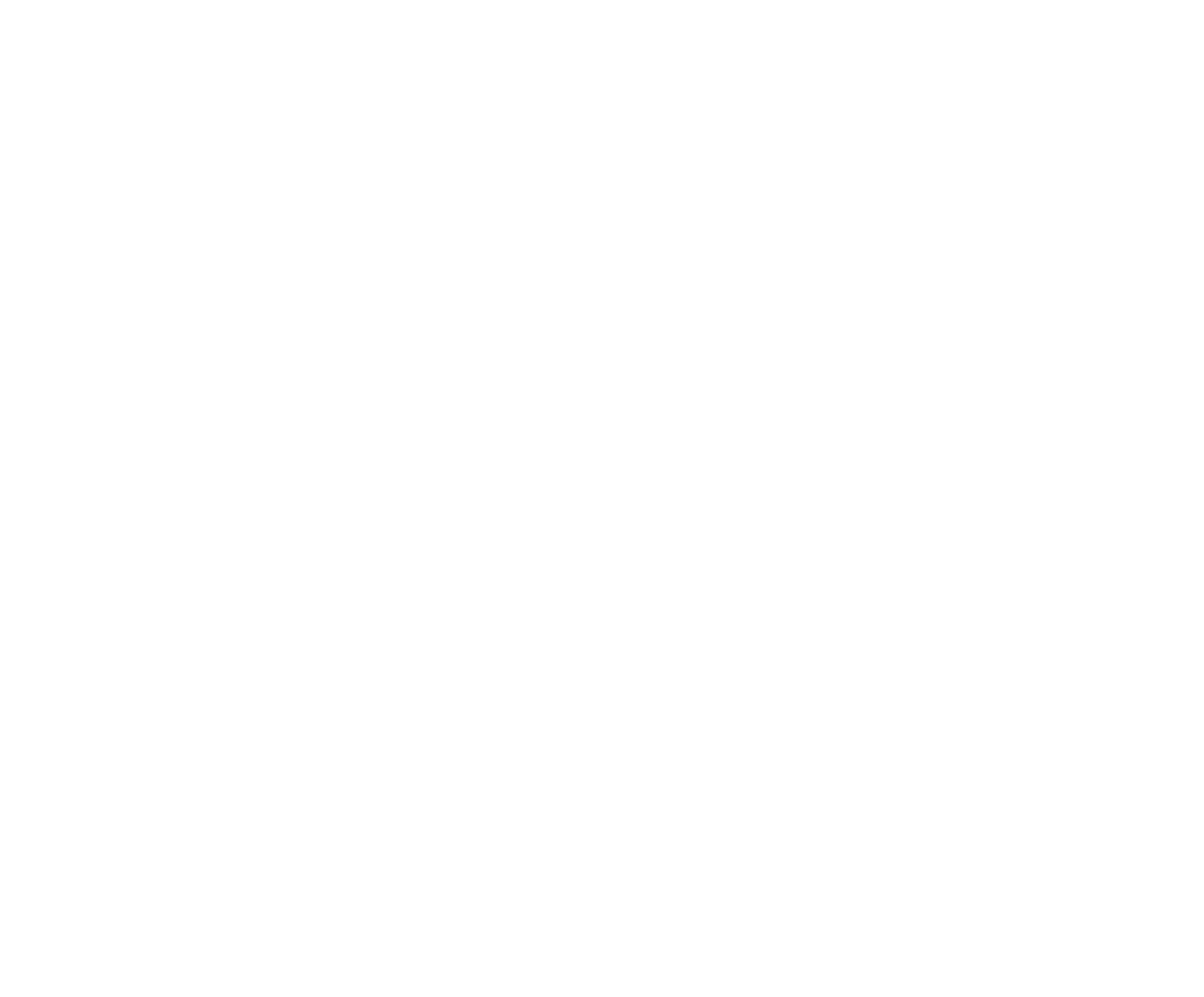 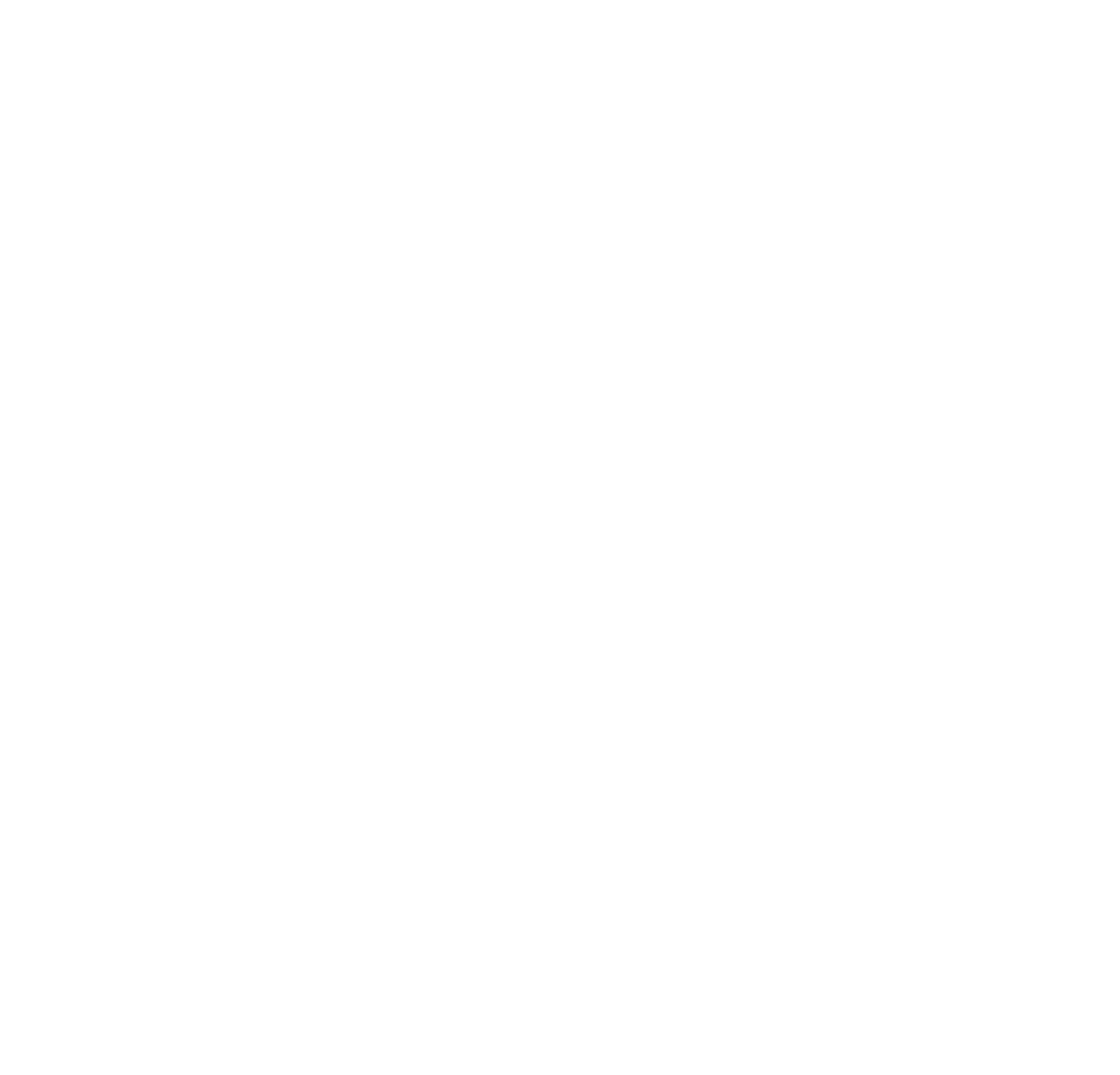 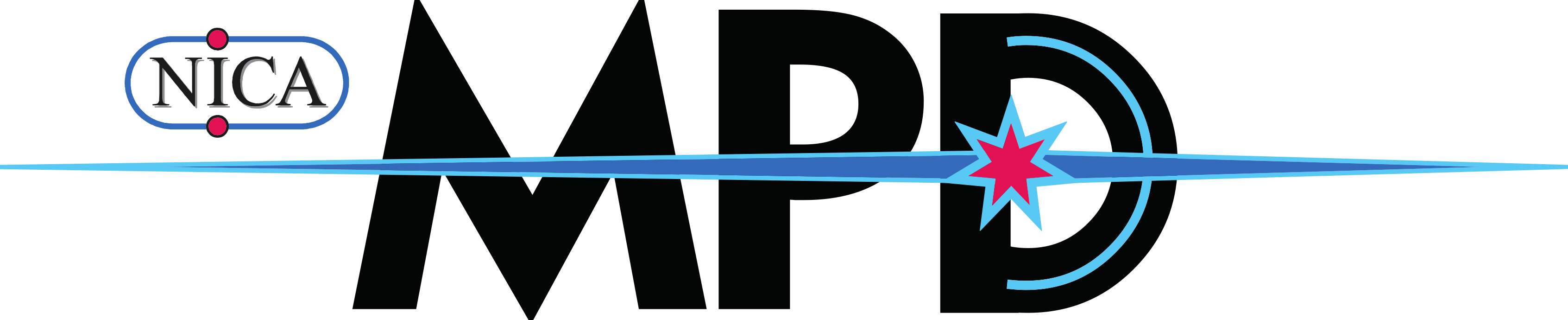 Denis Potapov, an engineer of the 
TPC/MPD group, VBLHEP, JINR
Alushta, 2025
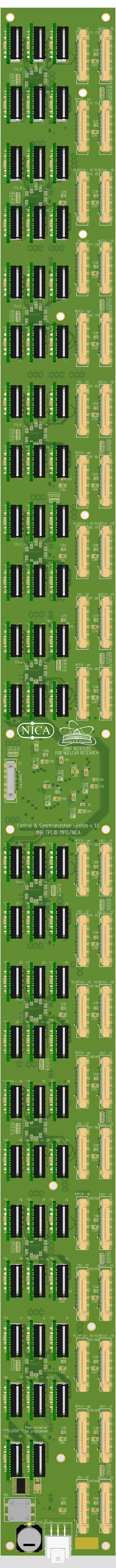 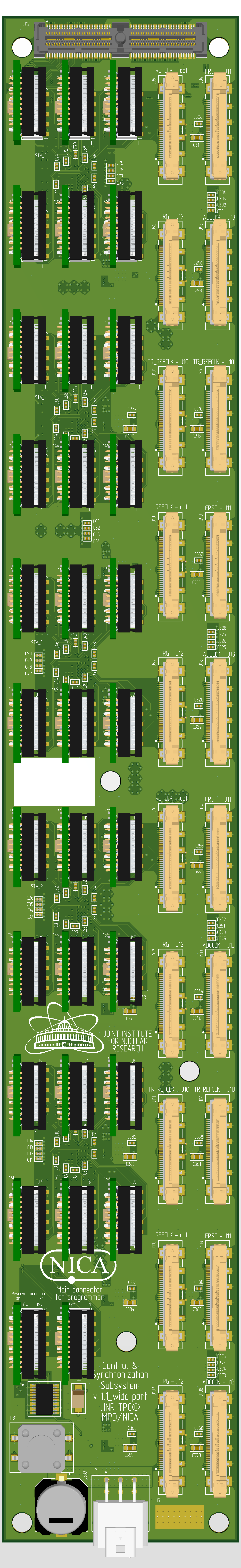 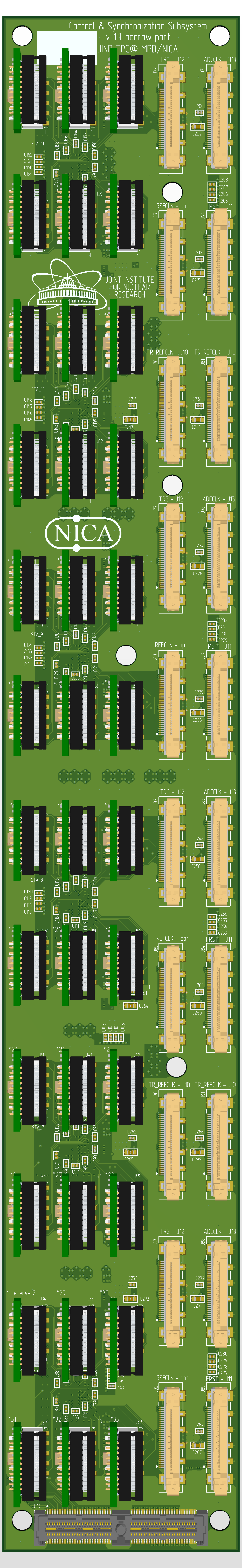 16
Control & Synchronization Subsystem is designed
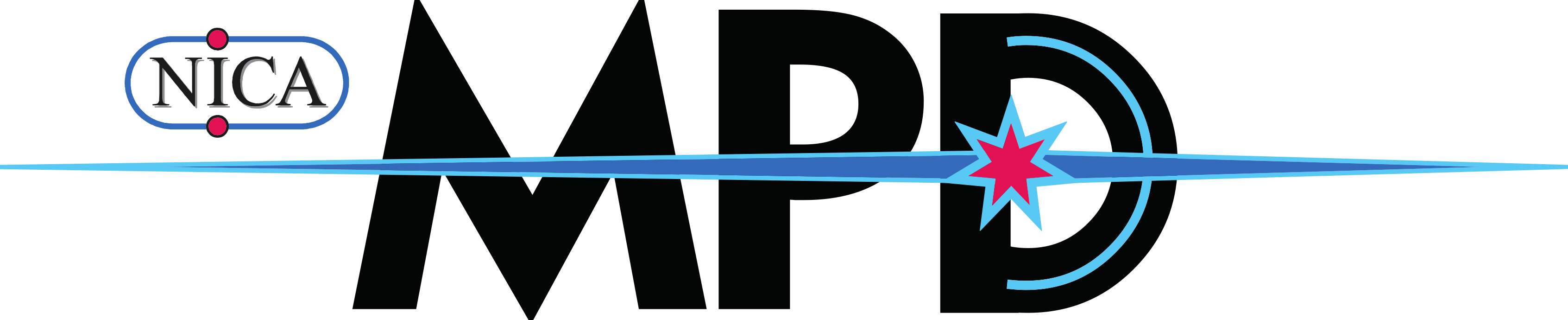 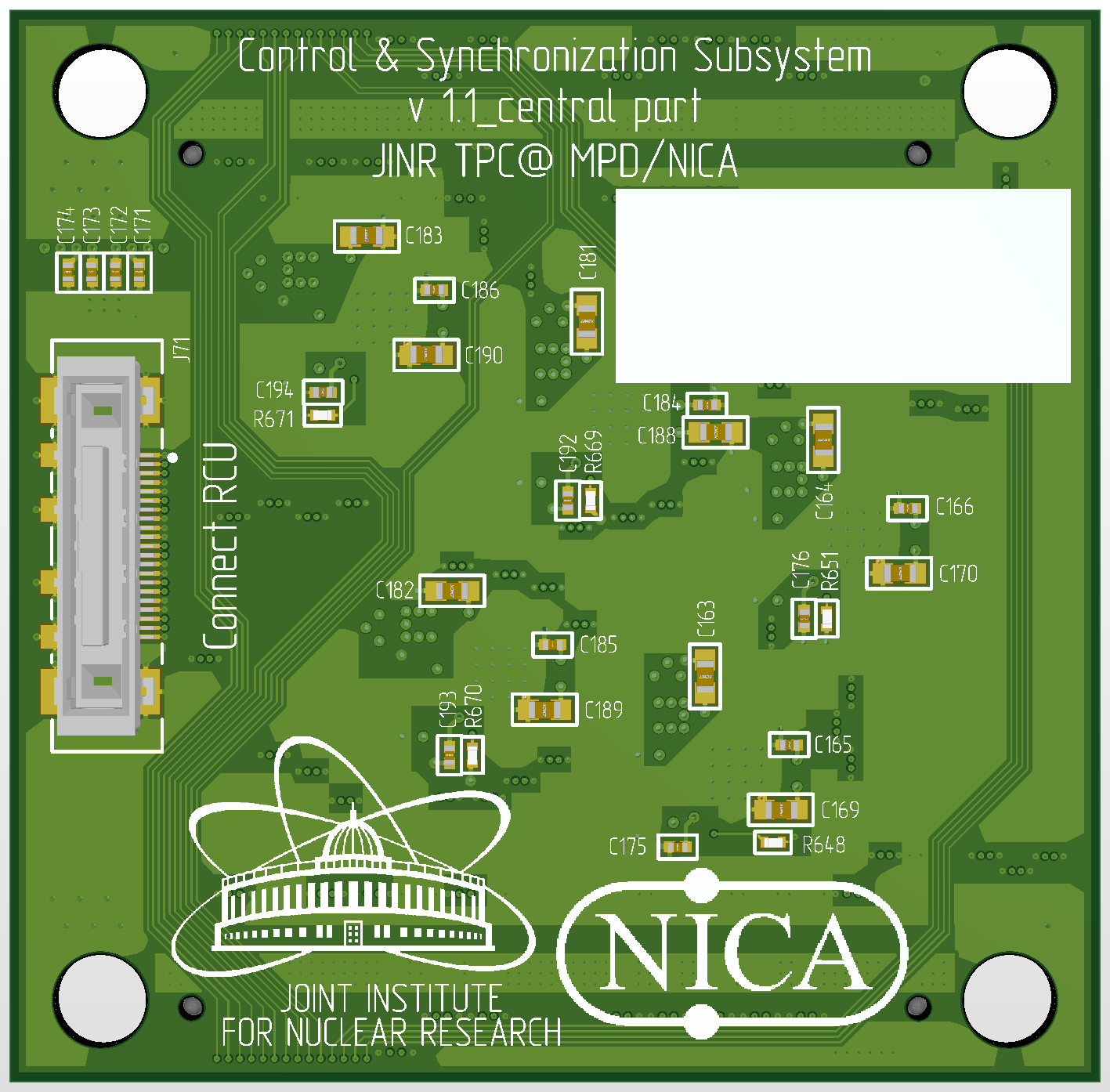 3D model of device Control & Synchronization System(top view). Size is 810 x 60 mm
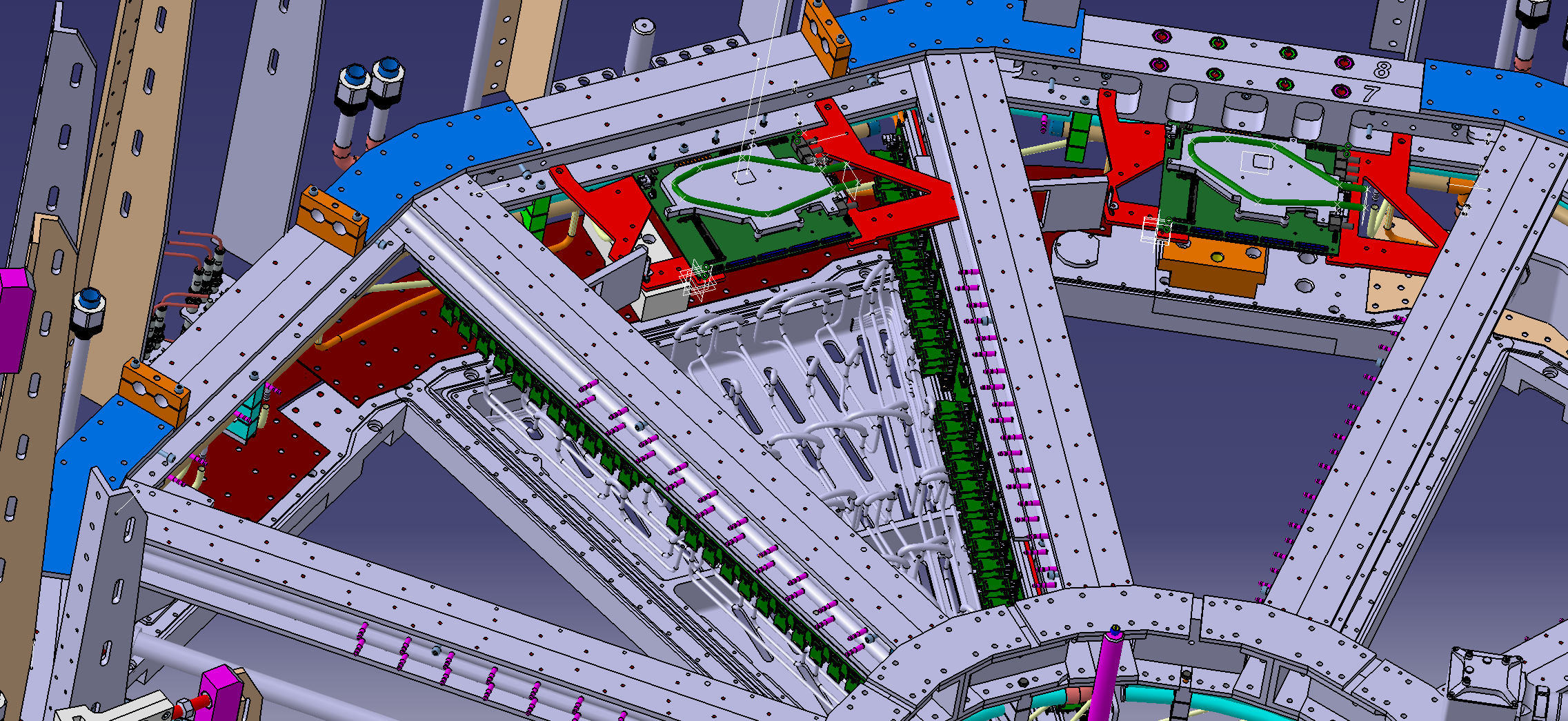 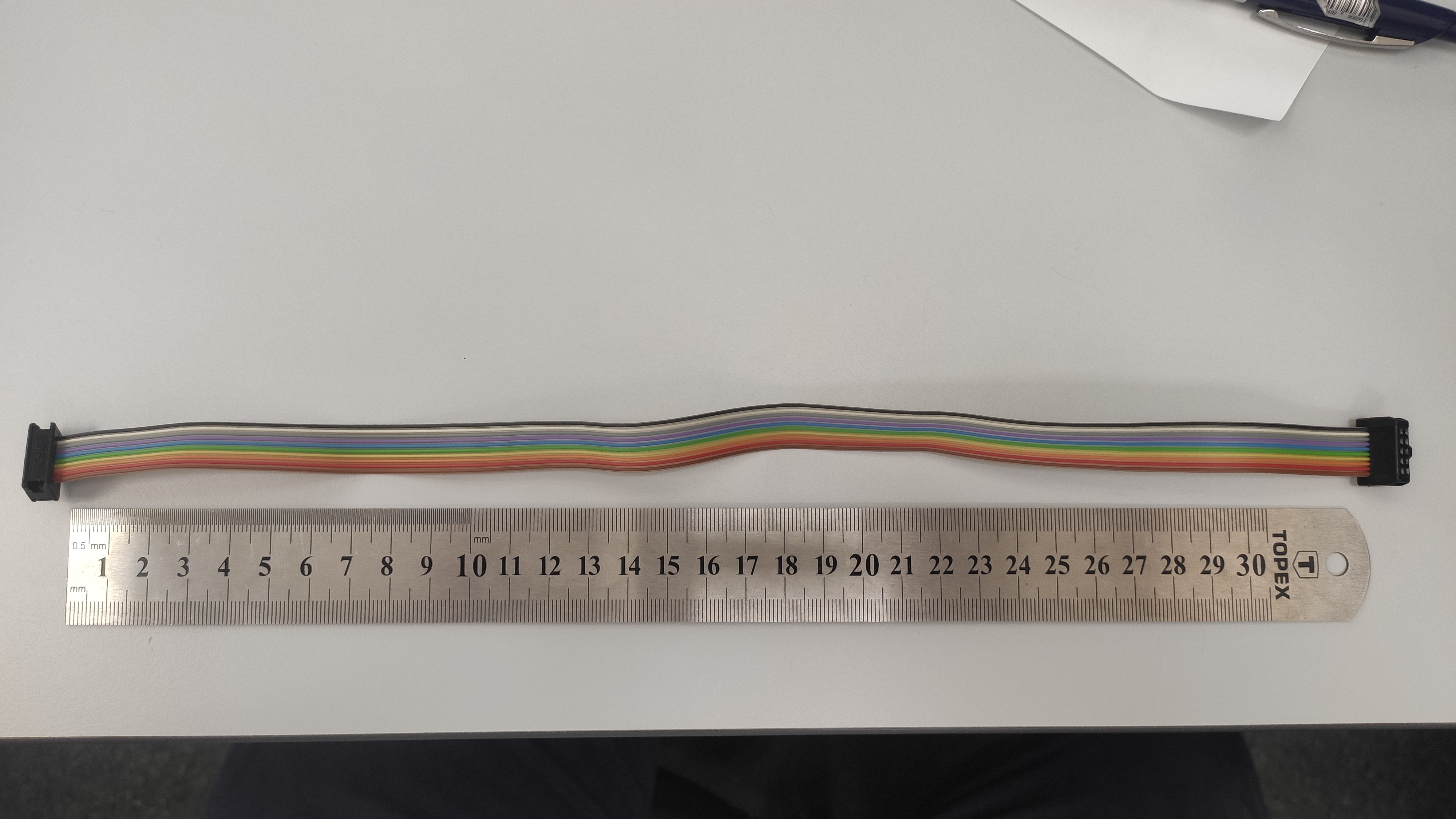 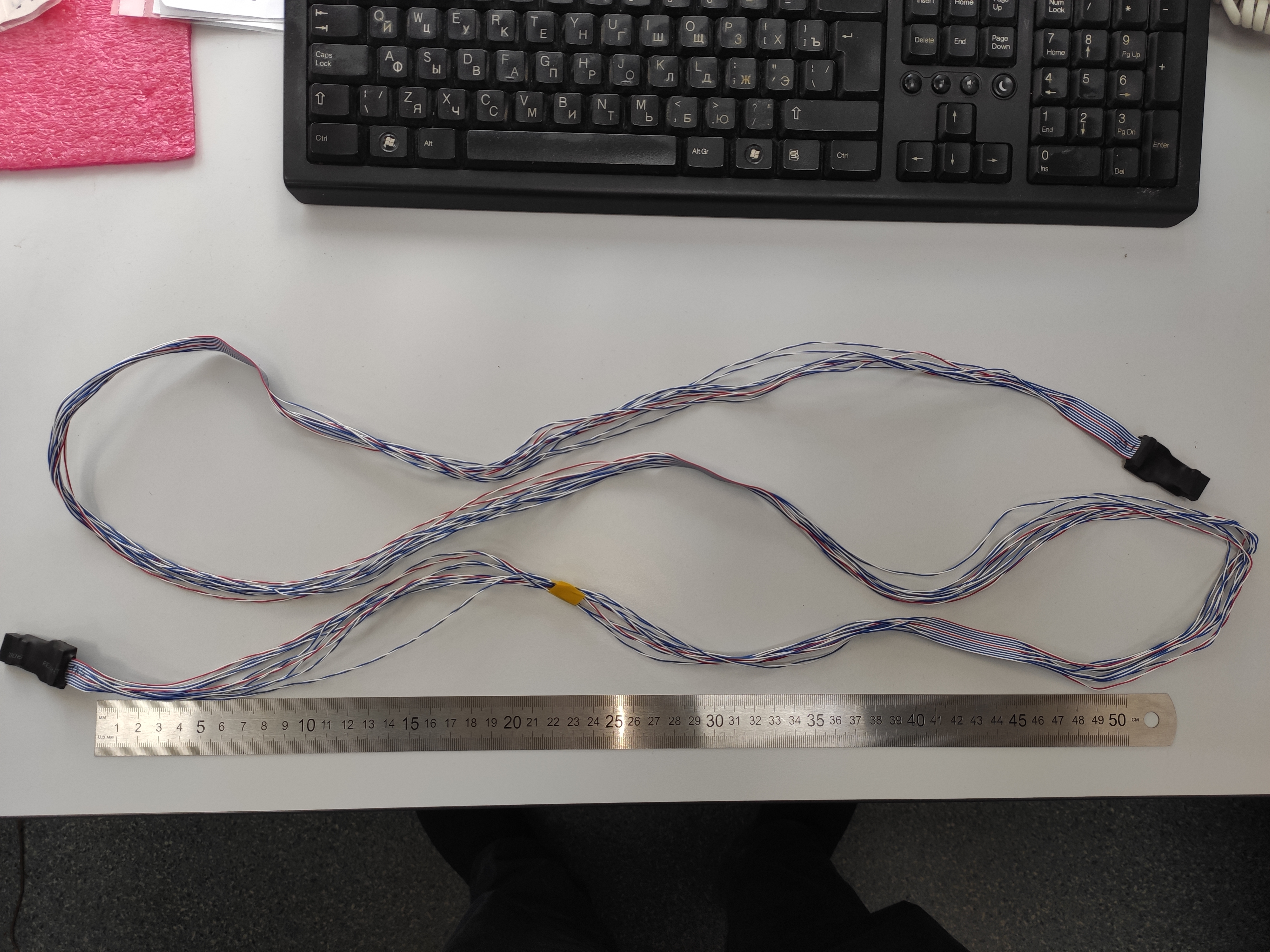 Location of control & synchronization system on TPC
JTAG over LVDS. Сable length is about 2m